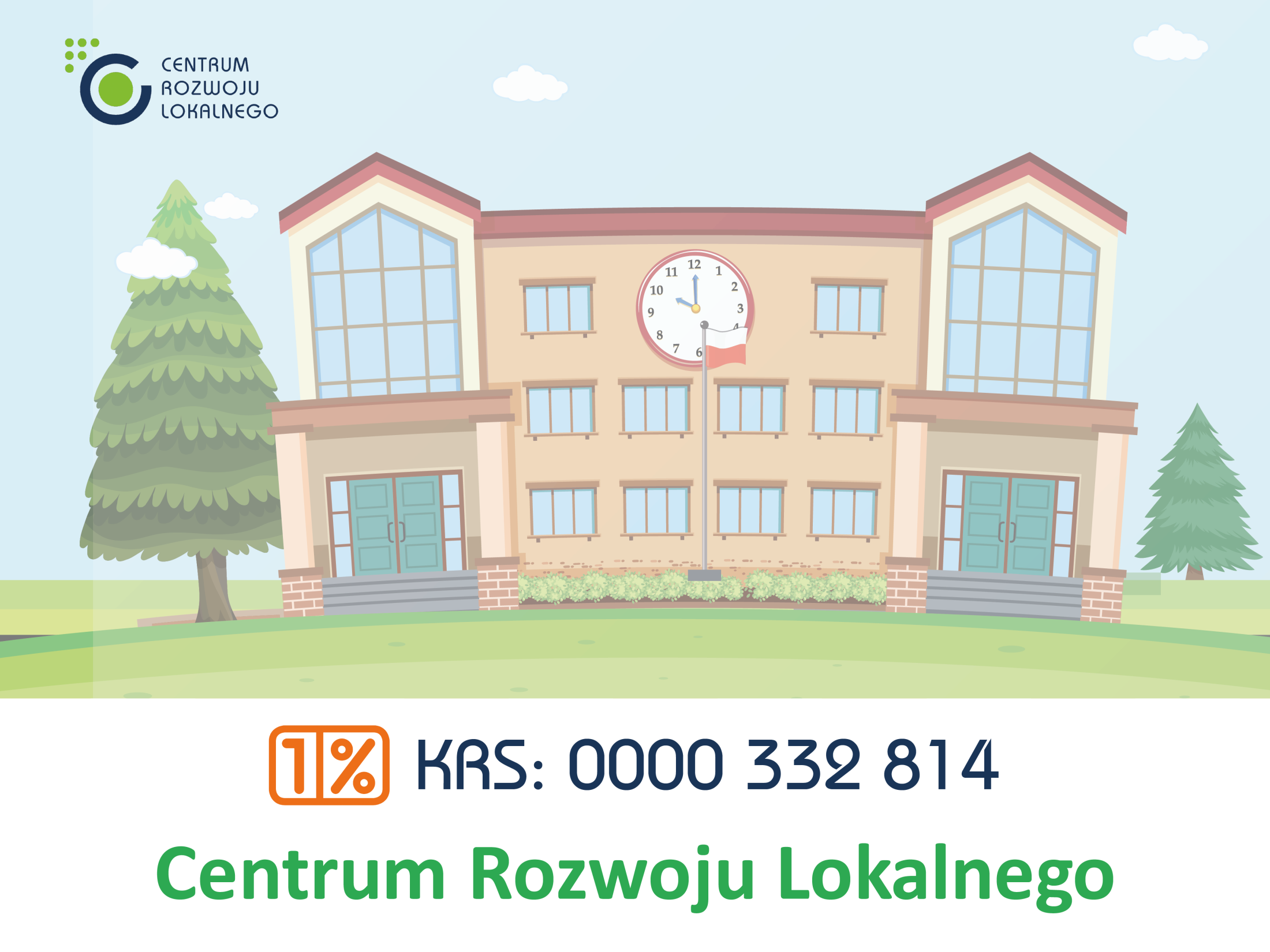 Centrum Rozwoju Lokalnego od wielu lat aktywnie wspiera proces edukacji najmłodszych poprzez inicjowanie i wspieranie kreatywnych inicjatyw edukacyjnych.  W grudniu 2018 roku w współpracy z Policją zorganizowana została akcja „Ze Sznupkiem bezpieczni w drodze”(w trakcie której ustanowiony został rekord Polski w jednoczesnym kolorowaniu w wielu lokalizacjach), w kwietniu 2019 roku miała miejsce ogólnopolska akcja „#SegregujeMy”, zaś w lipcu i sierpniu  akcja  „Bezpieczne wakacje”.
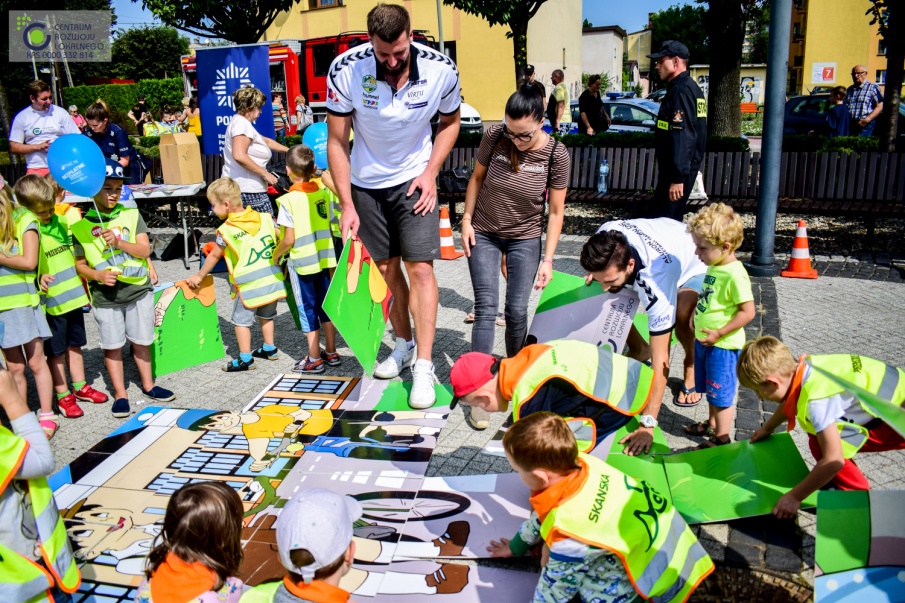 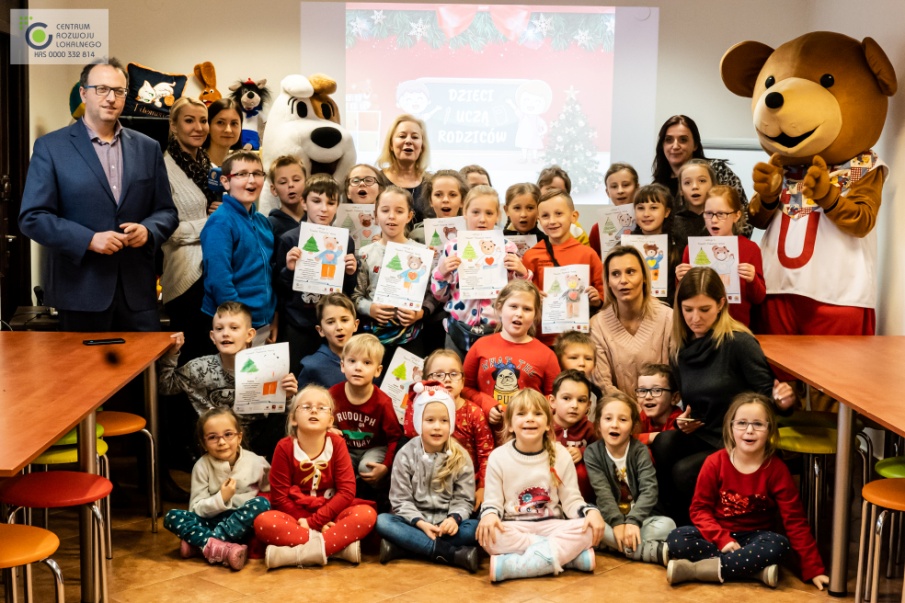 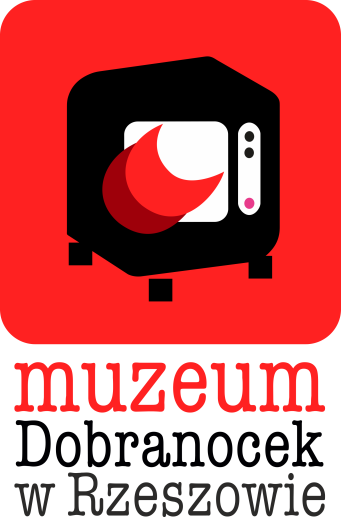 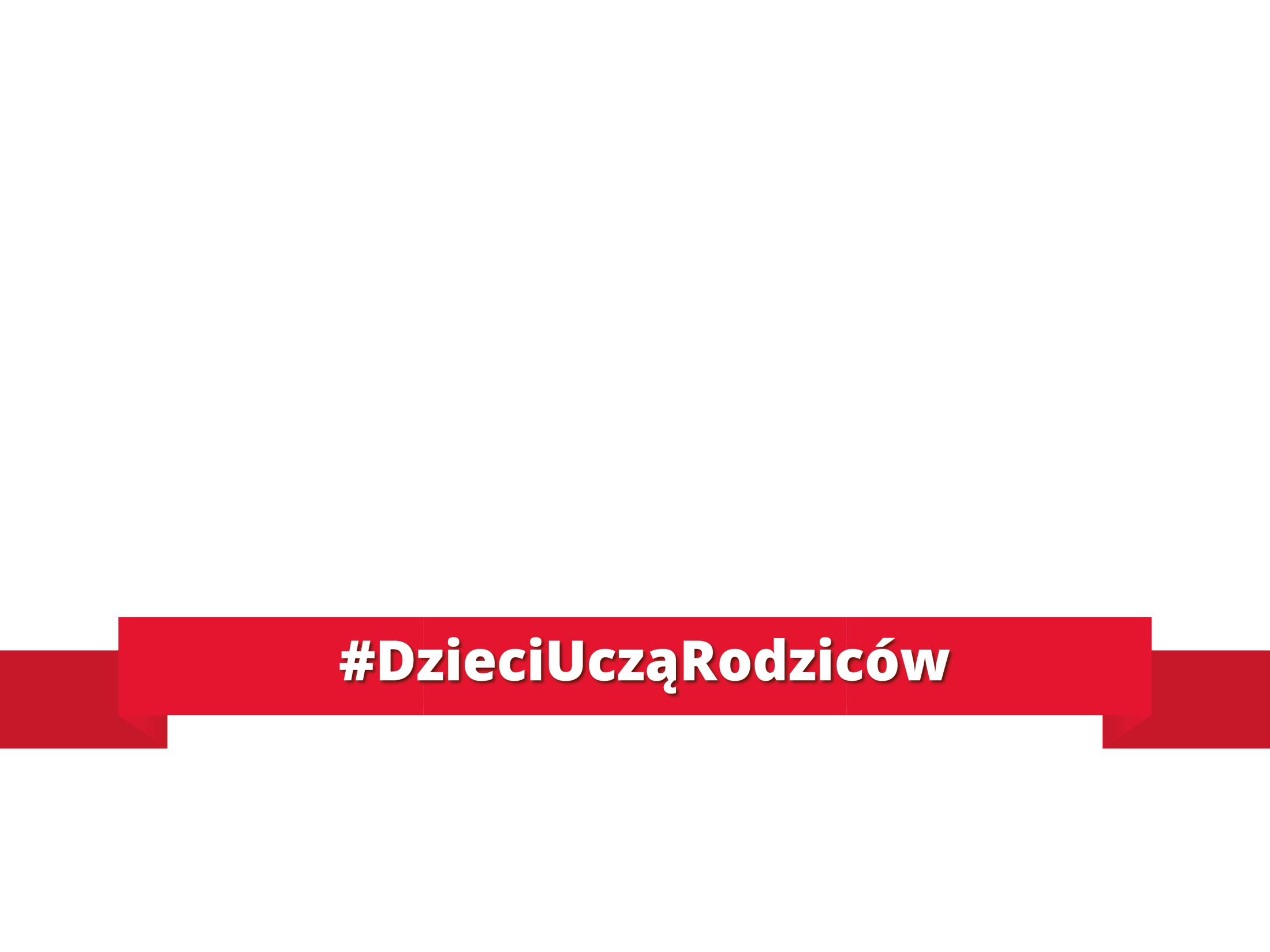 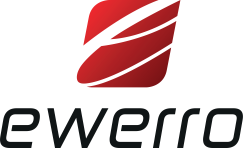 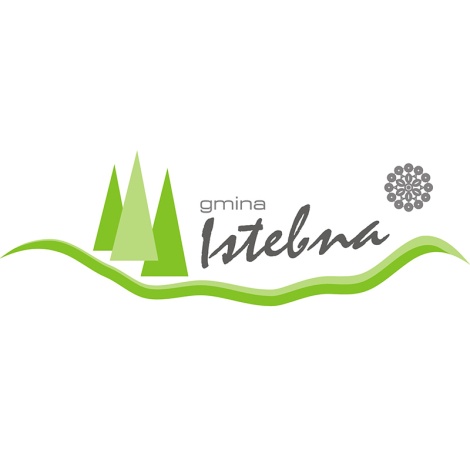 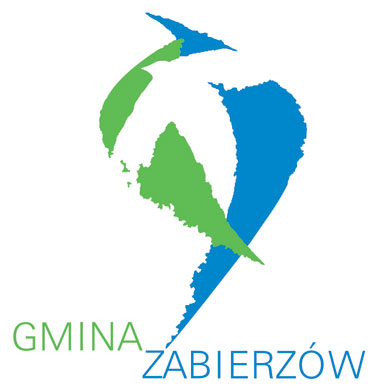 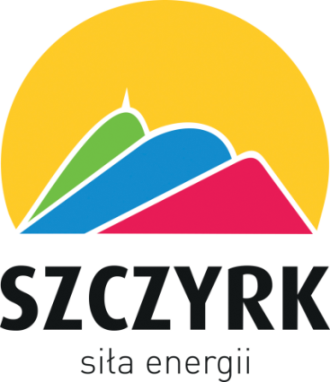 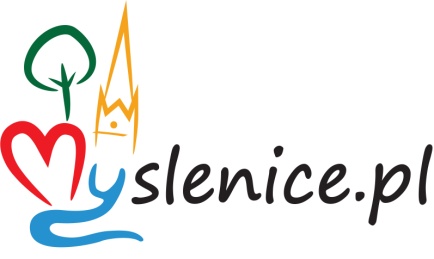 Partnerzy akcji 
„Dzieci uczą rodziców”
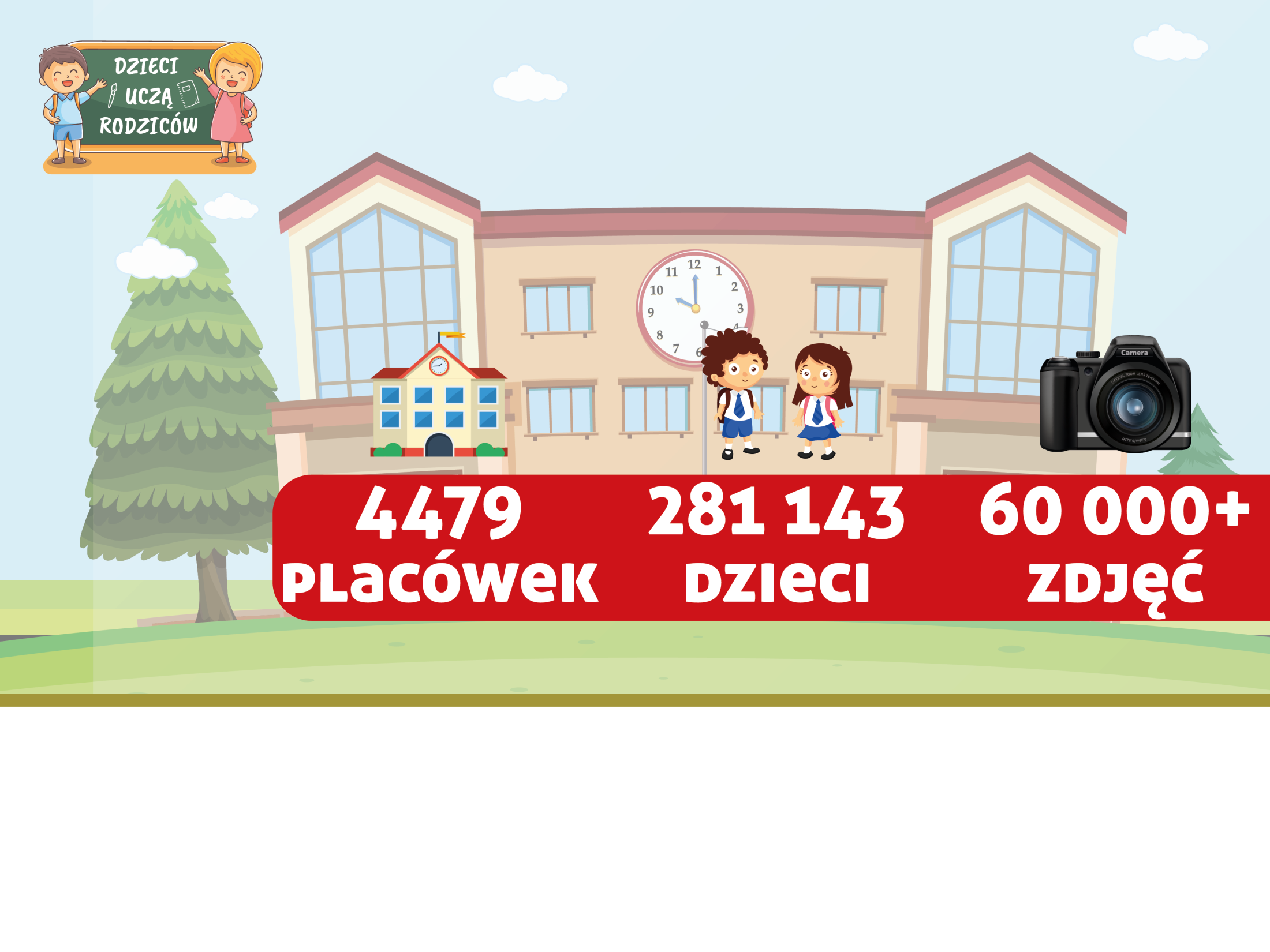 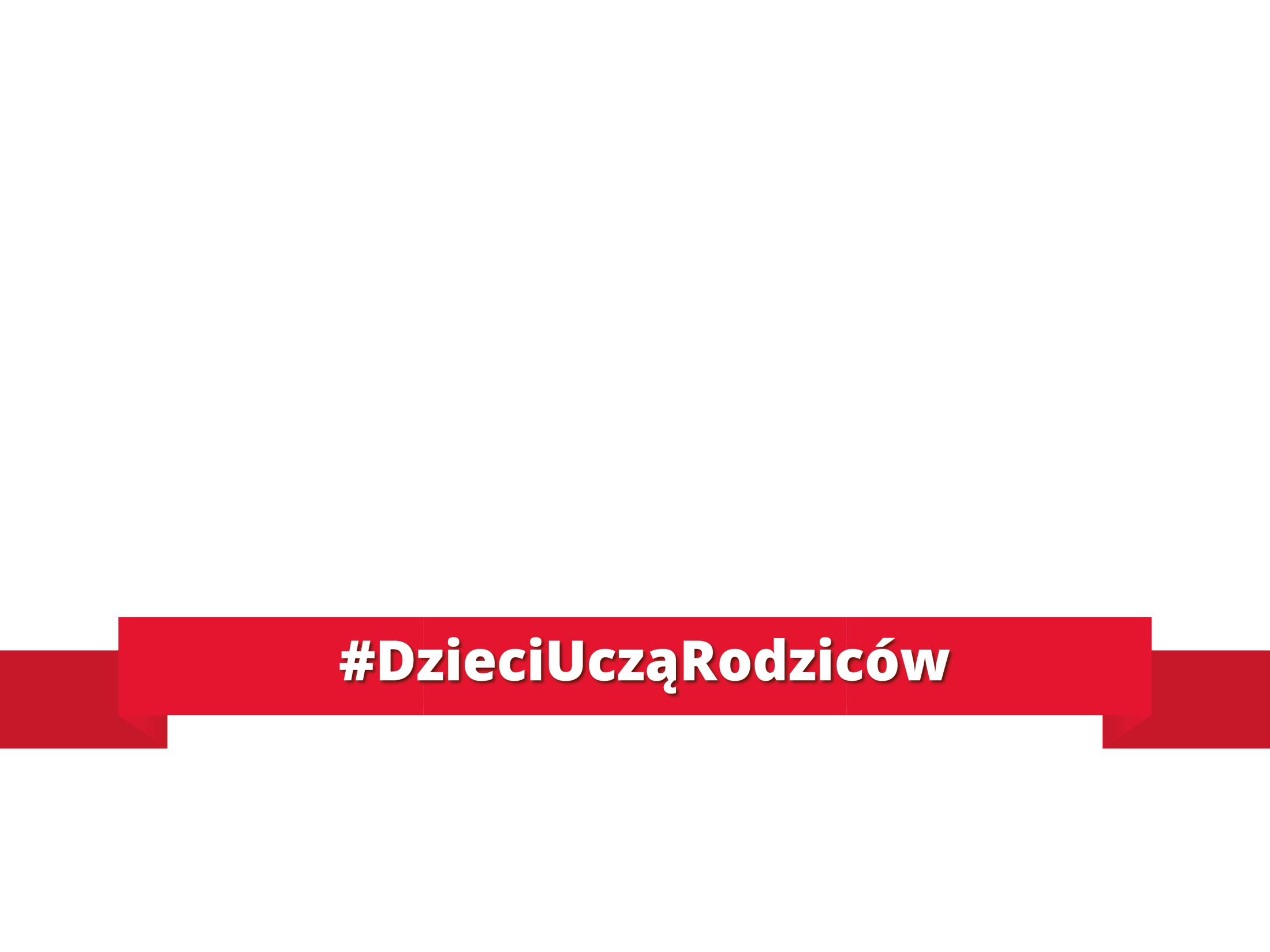 „Dzieci uczą rodziców” to ogólnopolska akcja edukacyjna zapoczątkowana w roku szkolnym 2019/2020, której cele ogniskują się wokół trzech idei: wsparcia procesu edukacji dzieci w tak ważnych obszarach jak bezpieczeństwo,  wsparcia nauczycieli poprzez dostarczenie darmowych materiałów dydaktycznych, zachęcenia rodziców do wspólnej nauki z dziećmi.  W akcji uczestniczą placówki z całej Polski -  od plaż Bałtyku aż po zimową stolicę Polski - Zakopane
O akcji „Dzieci uczą rodziców”
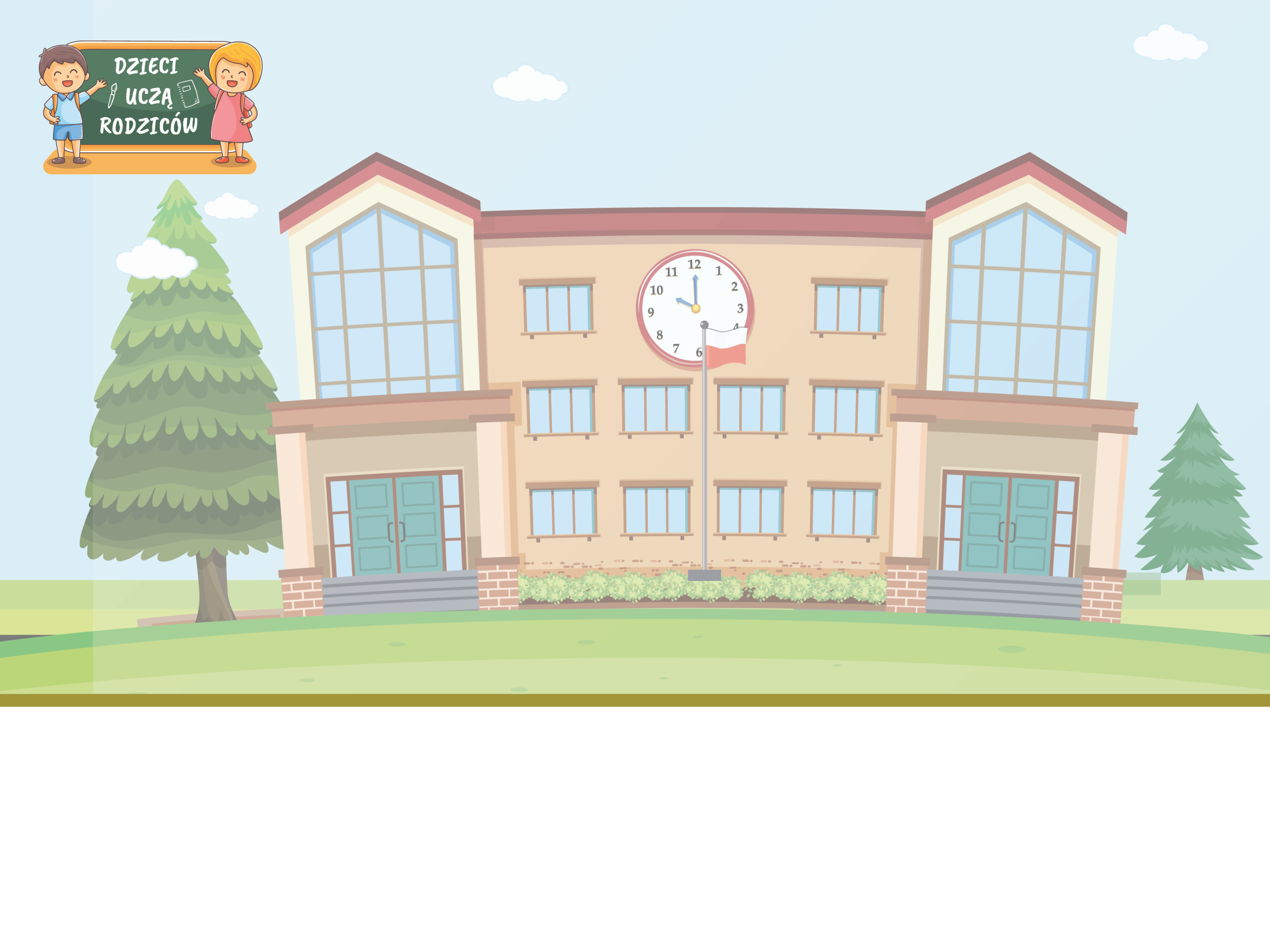 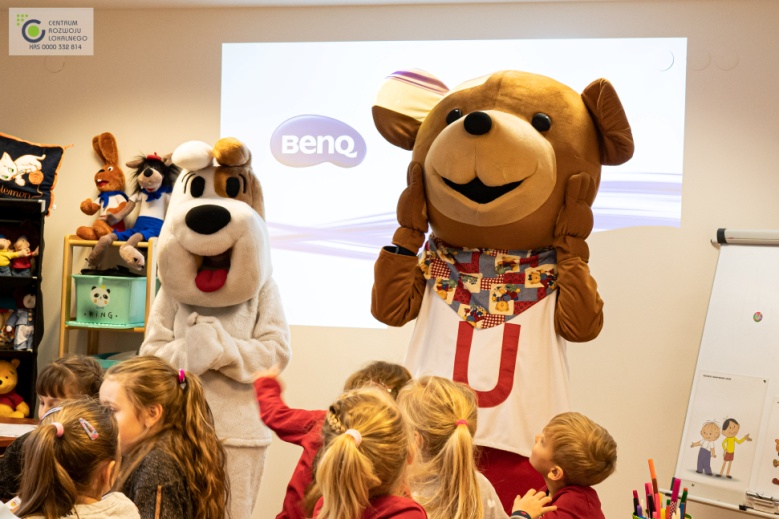 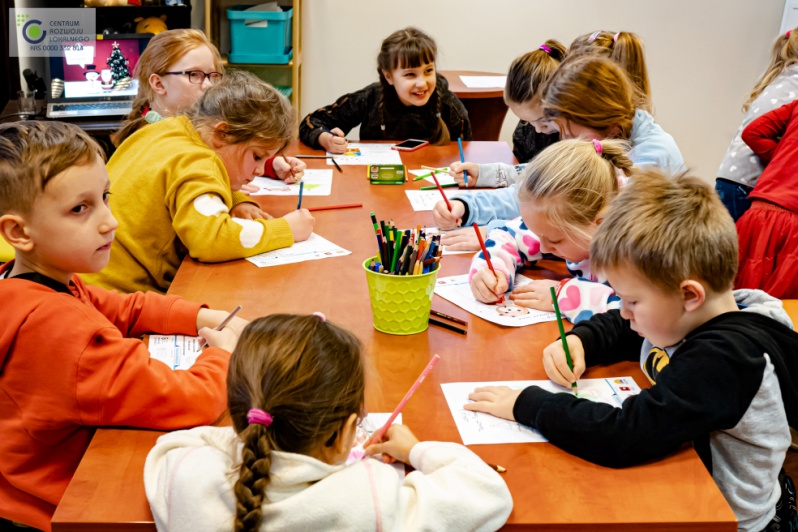 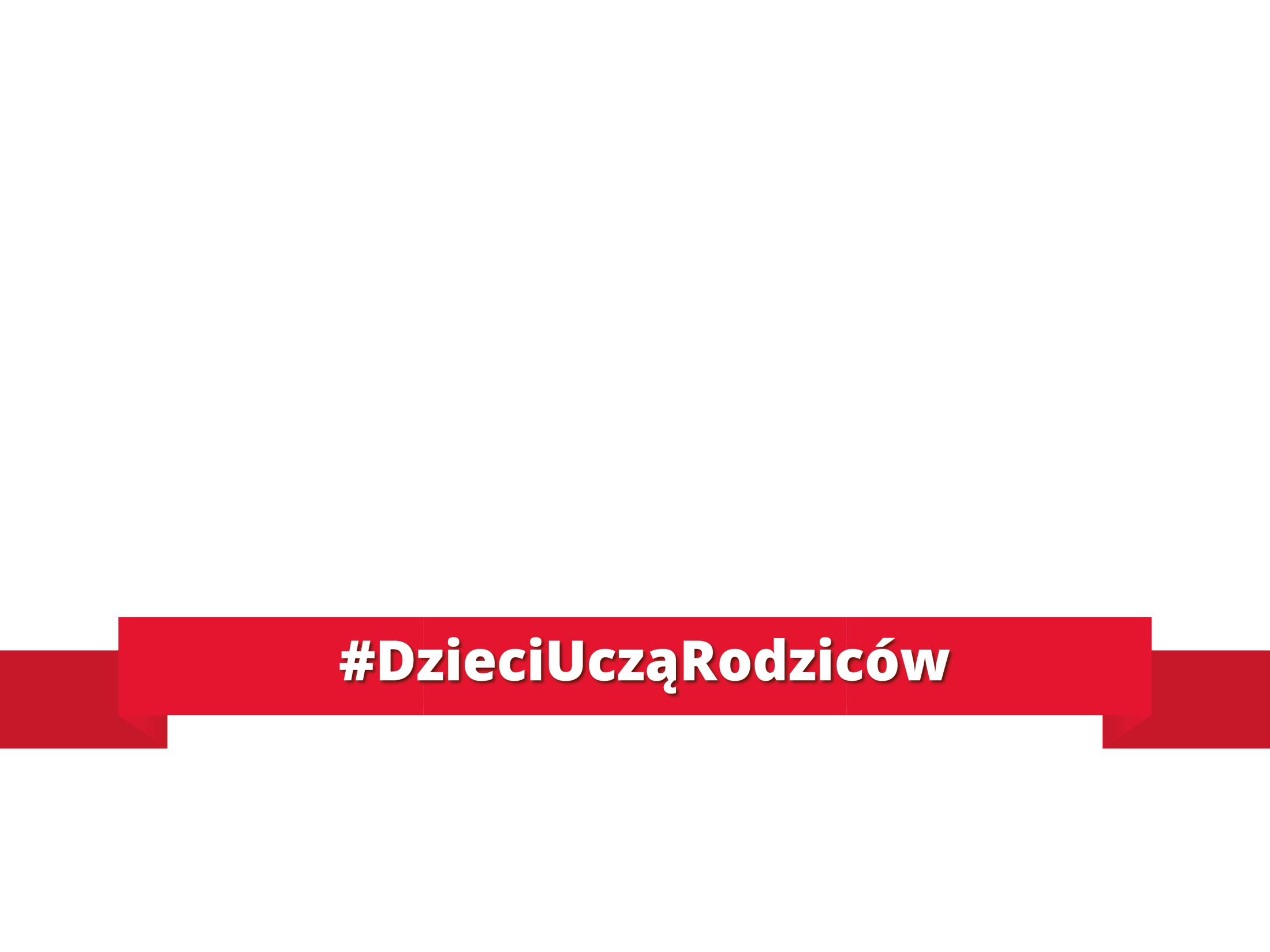 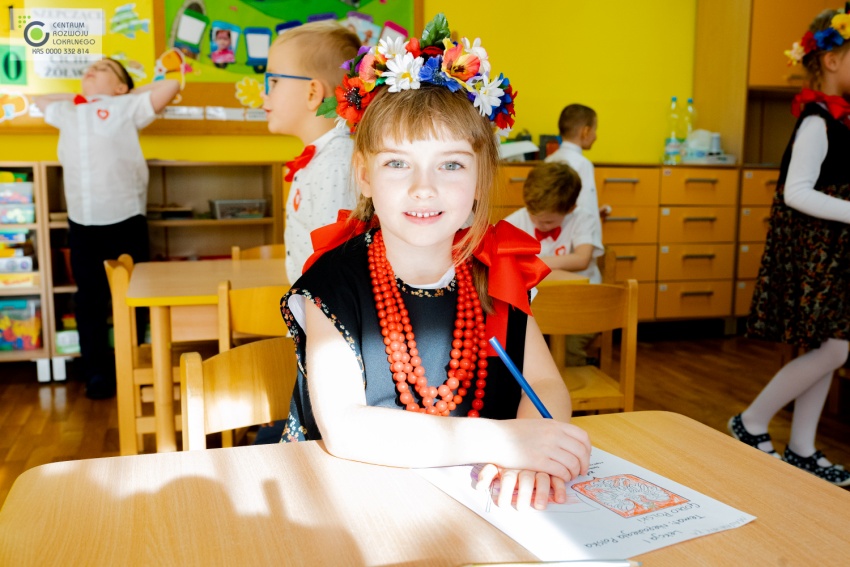 „Dzieci uczą rodziców”
w obiektywie CRL
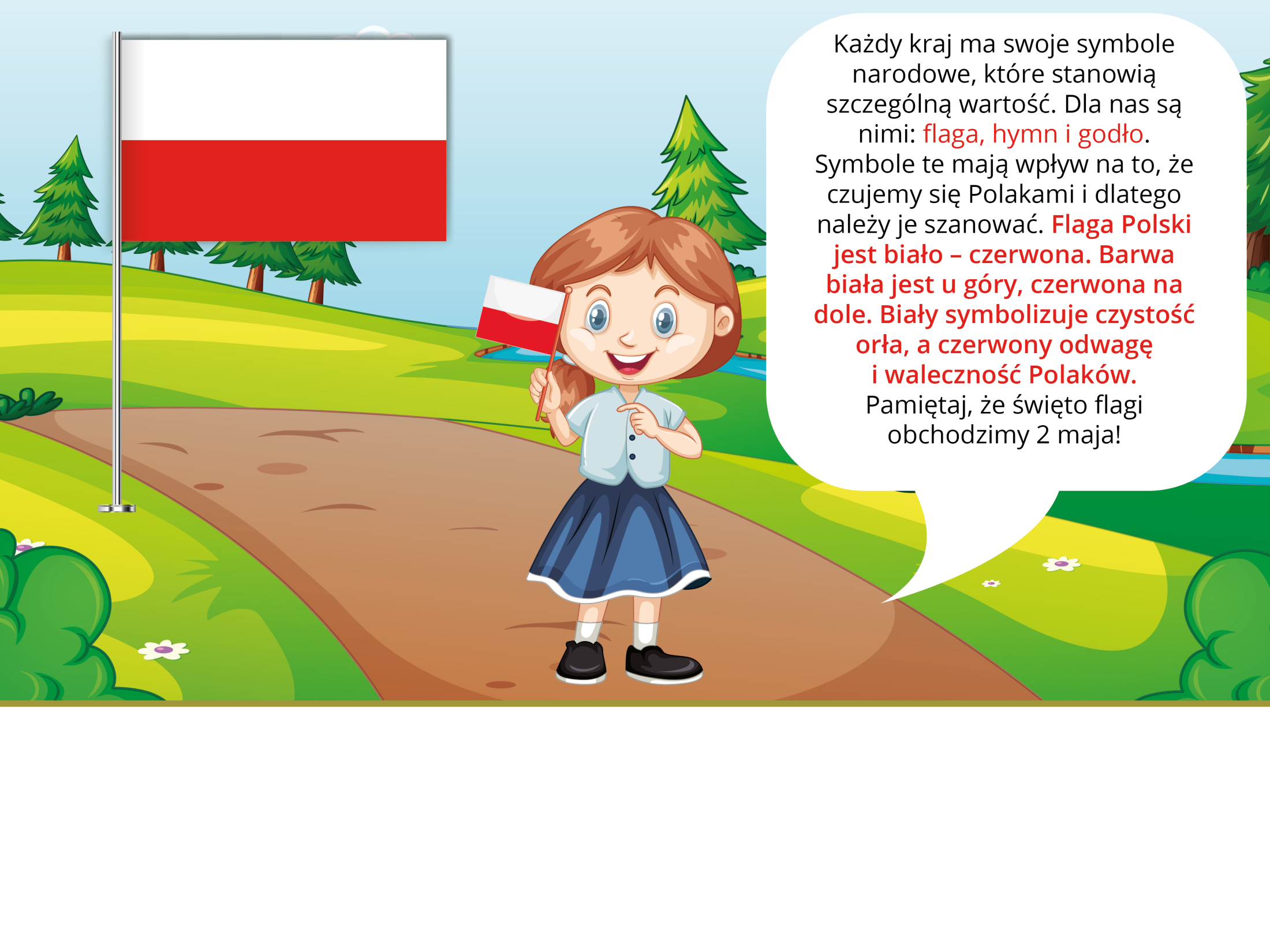 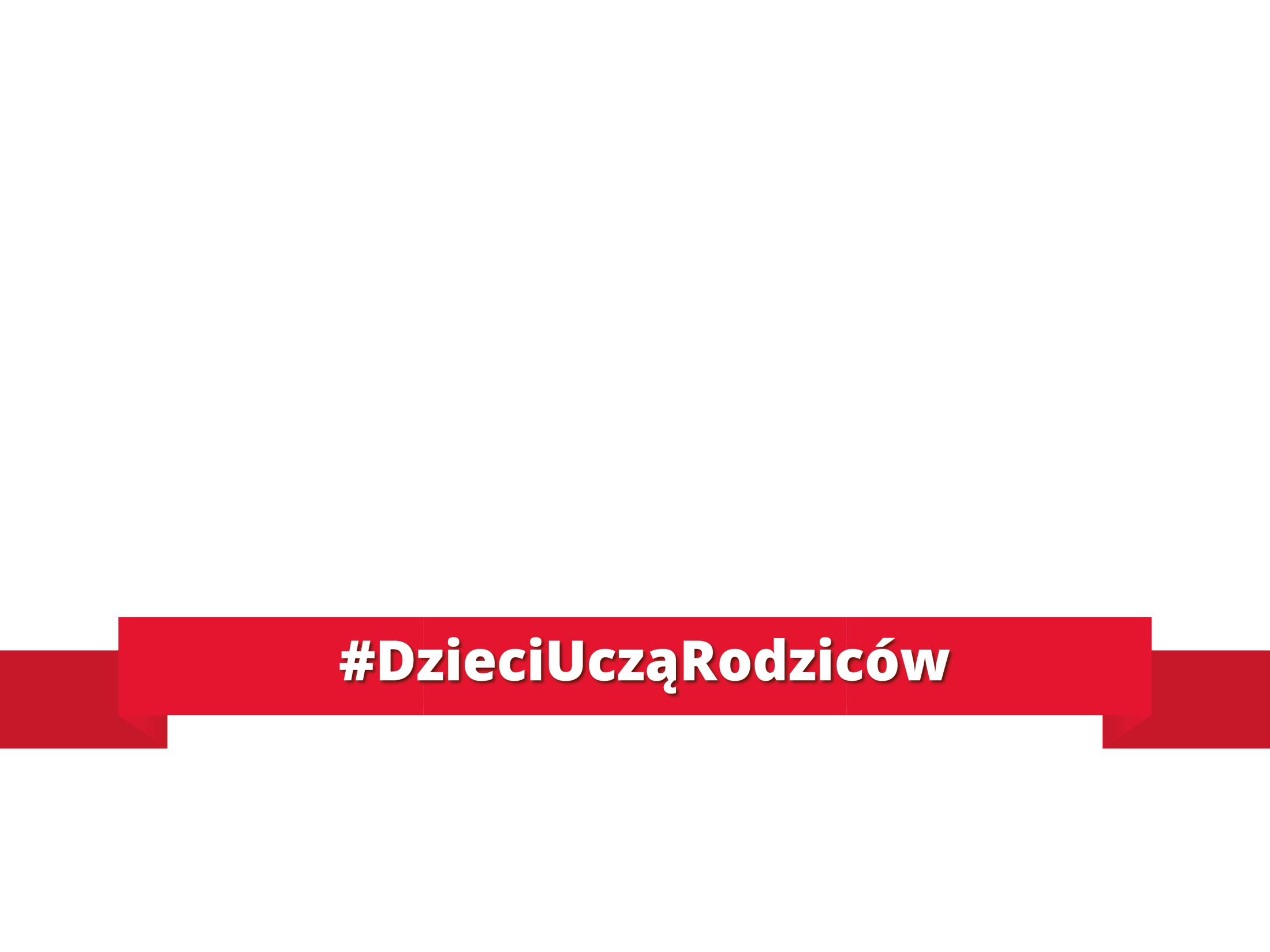 Flaga symbolem narodowym
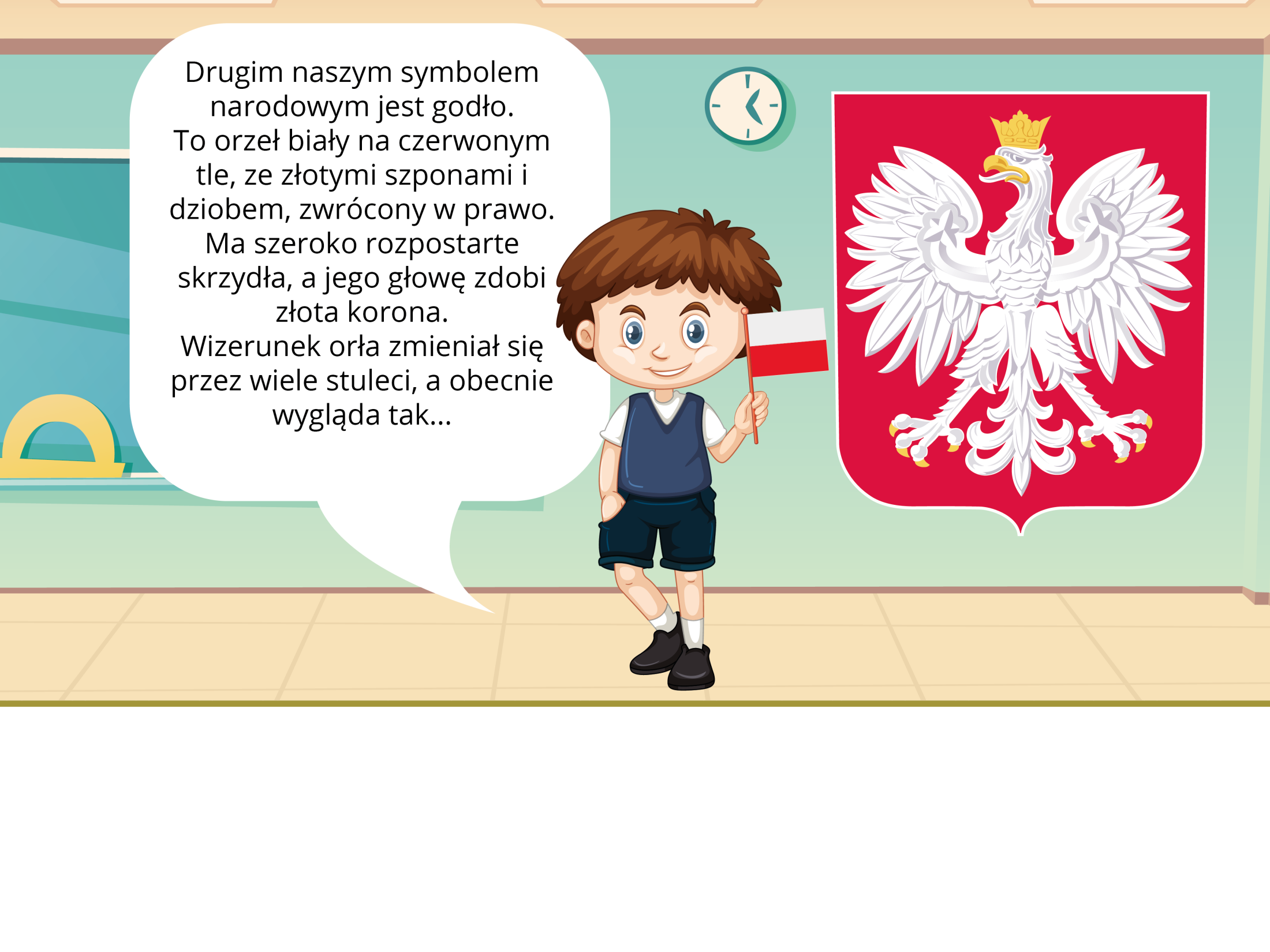 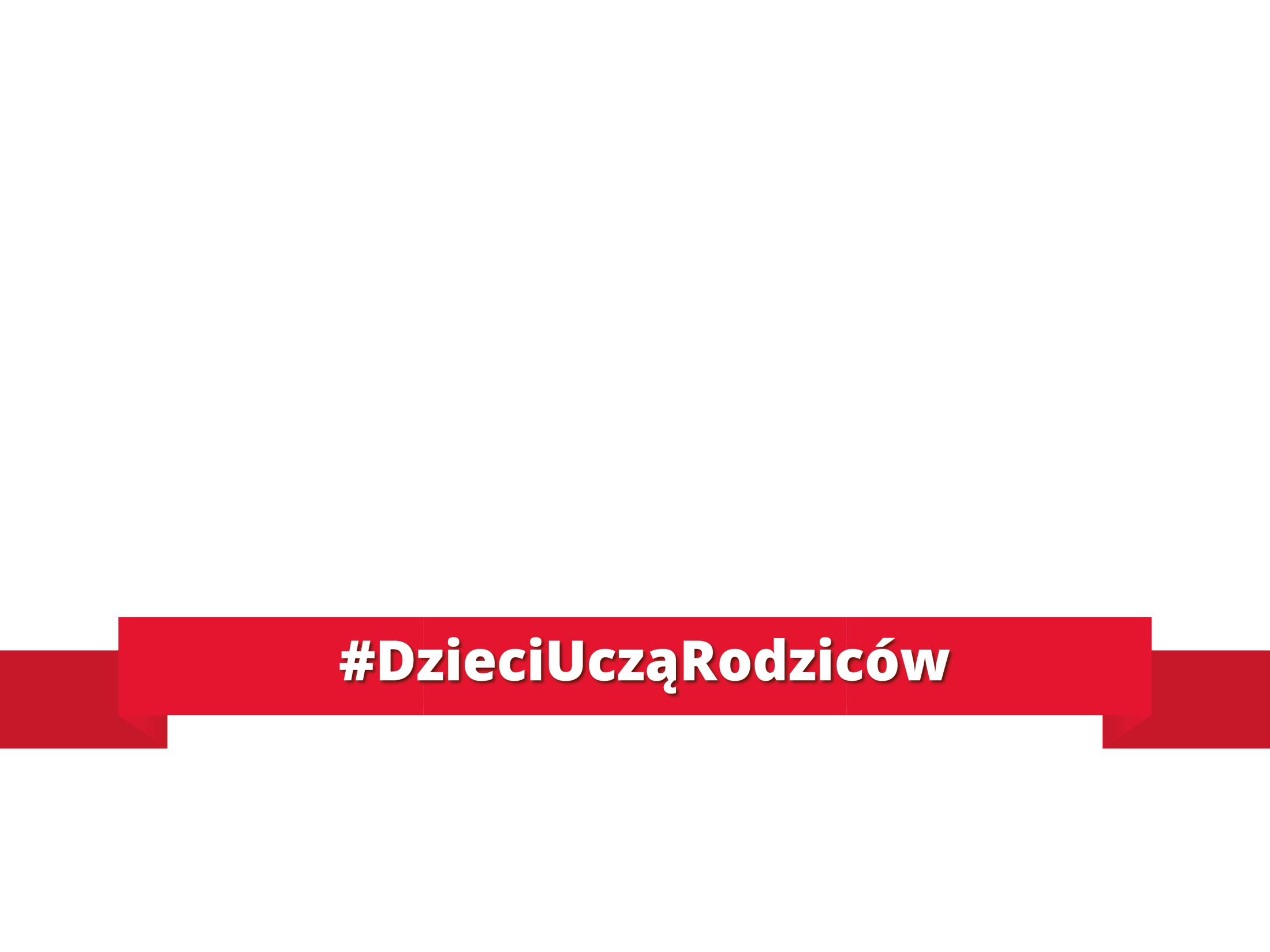 Godło symbolem narodowym
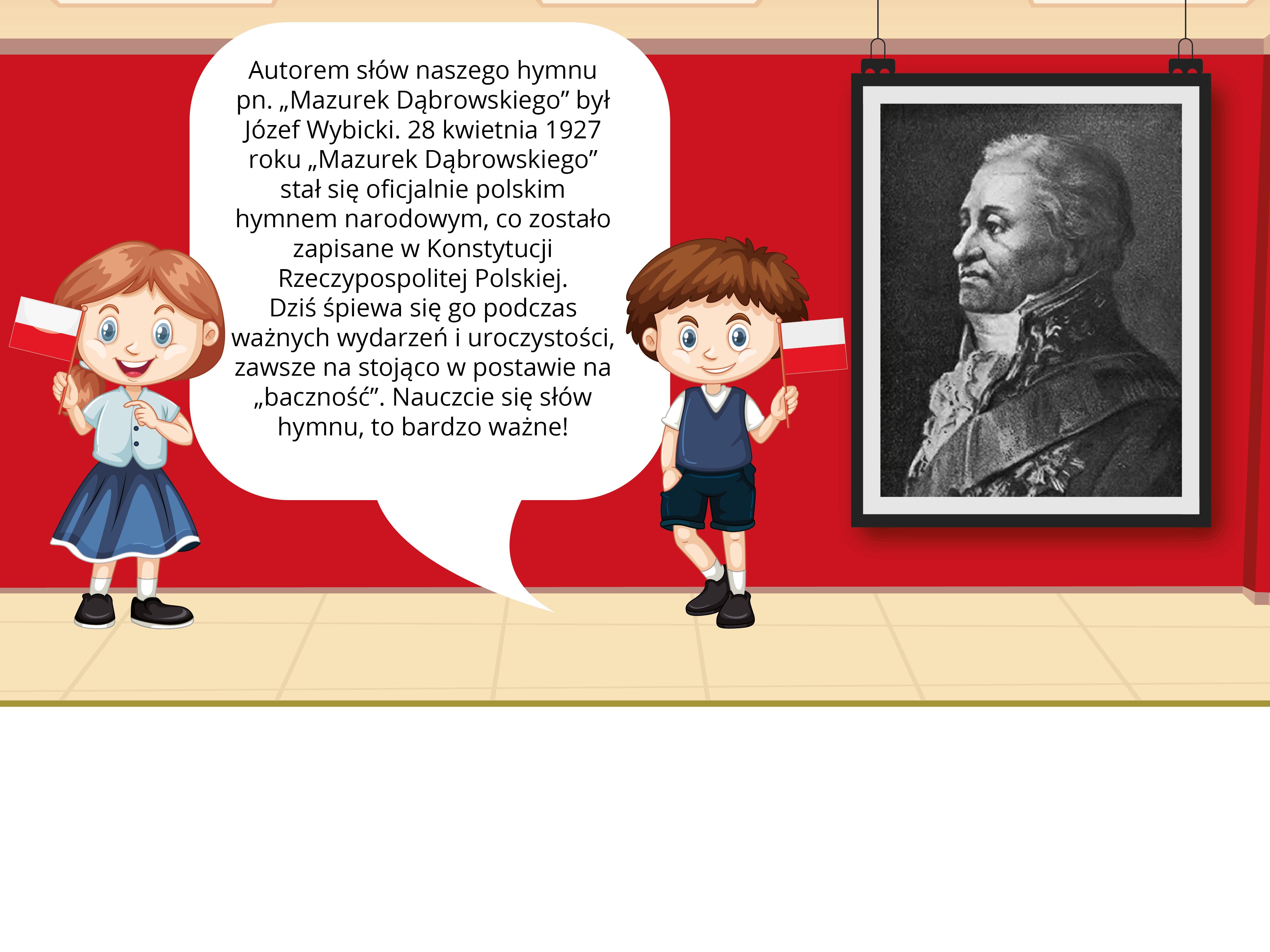 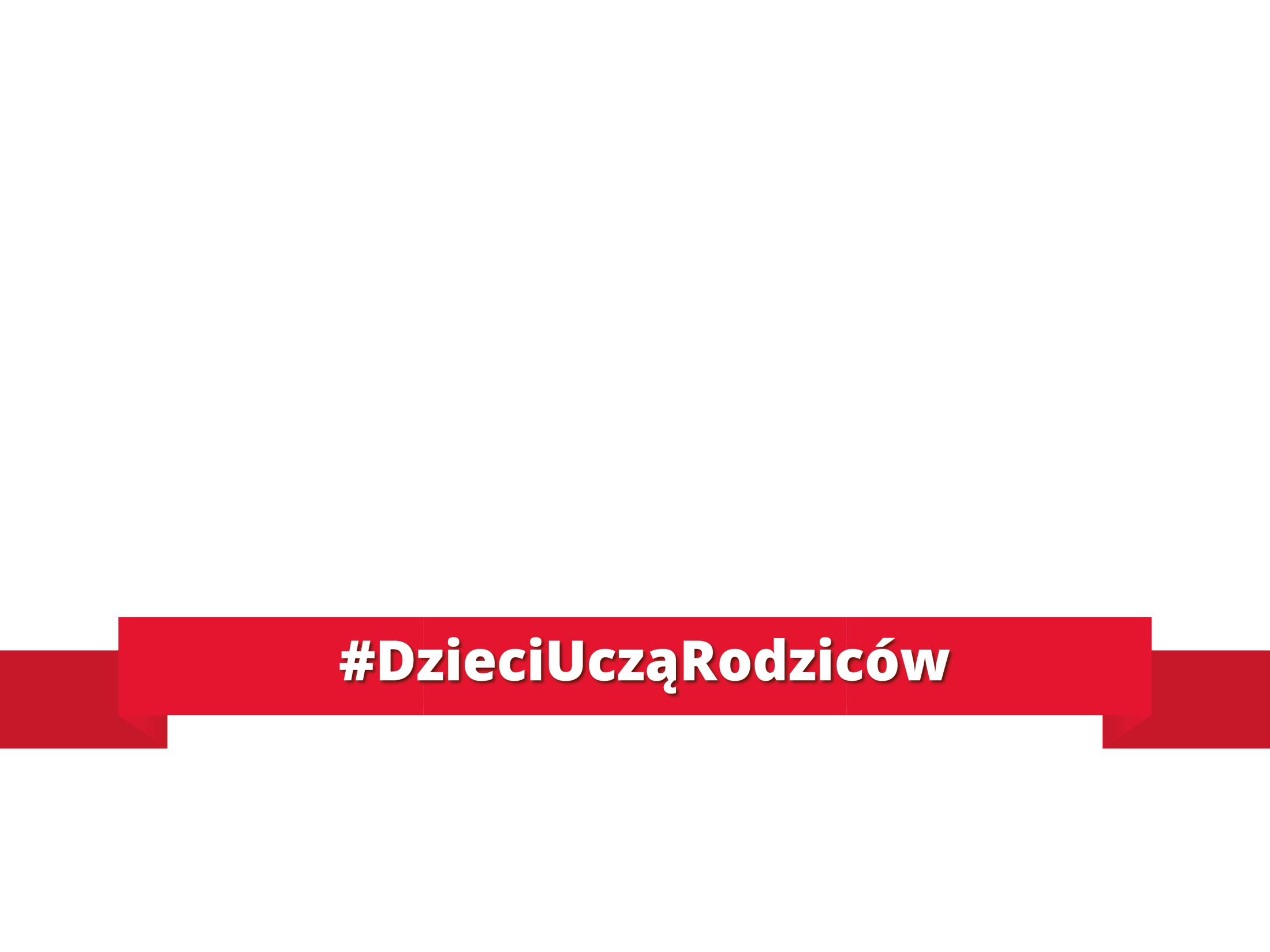 Hymn symbolem narodowym
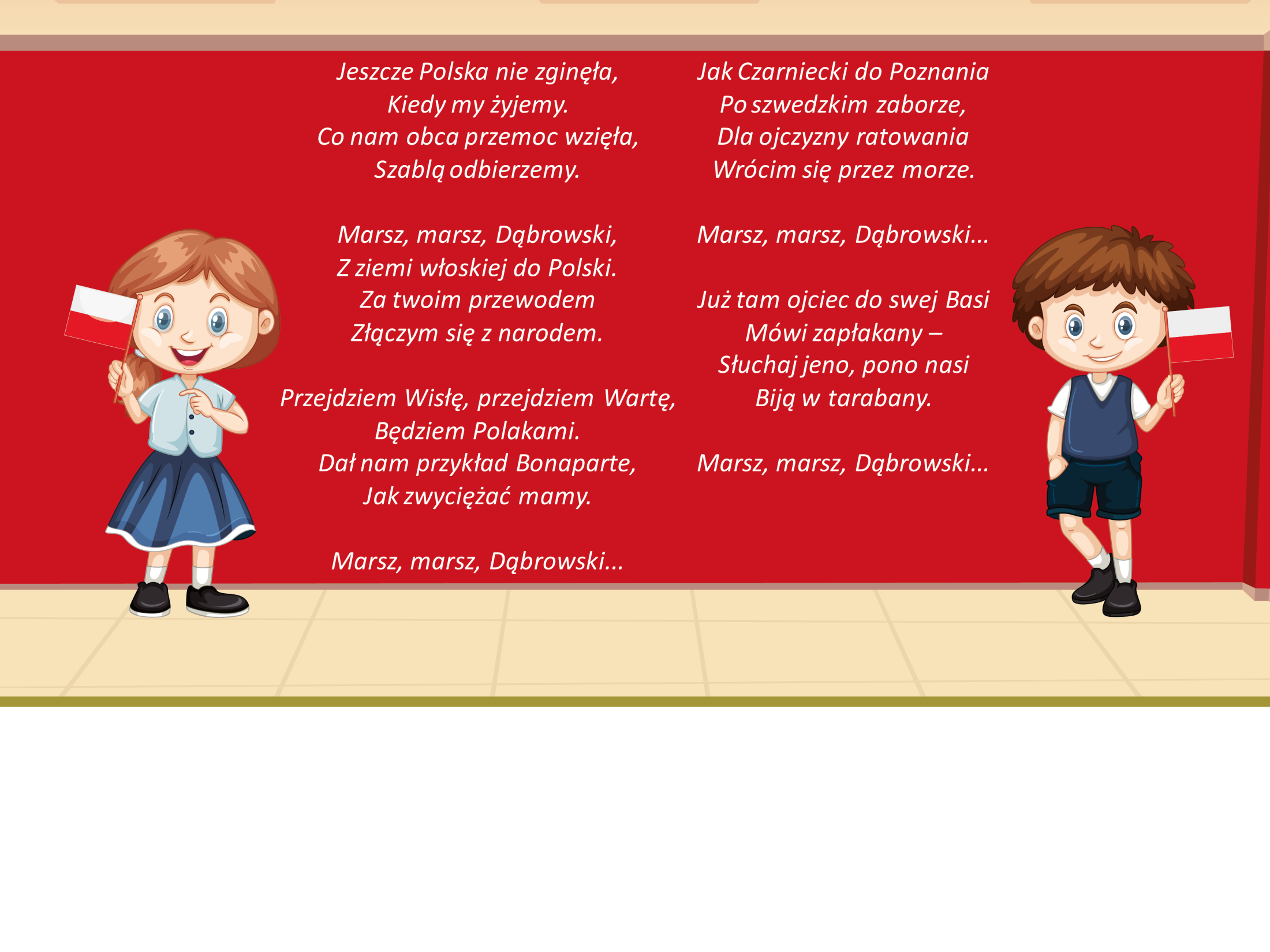 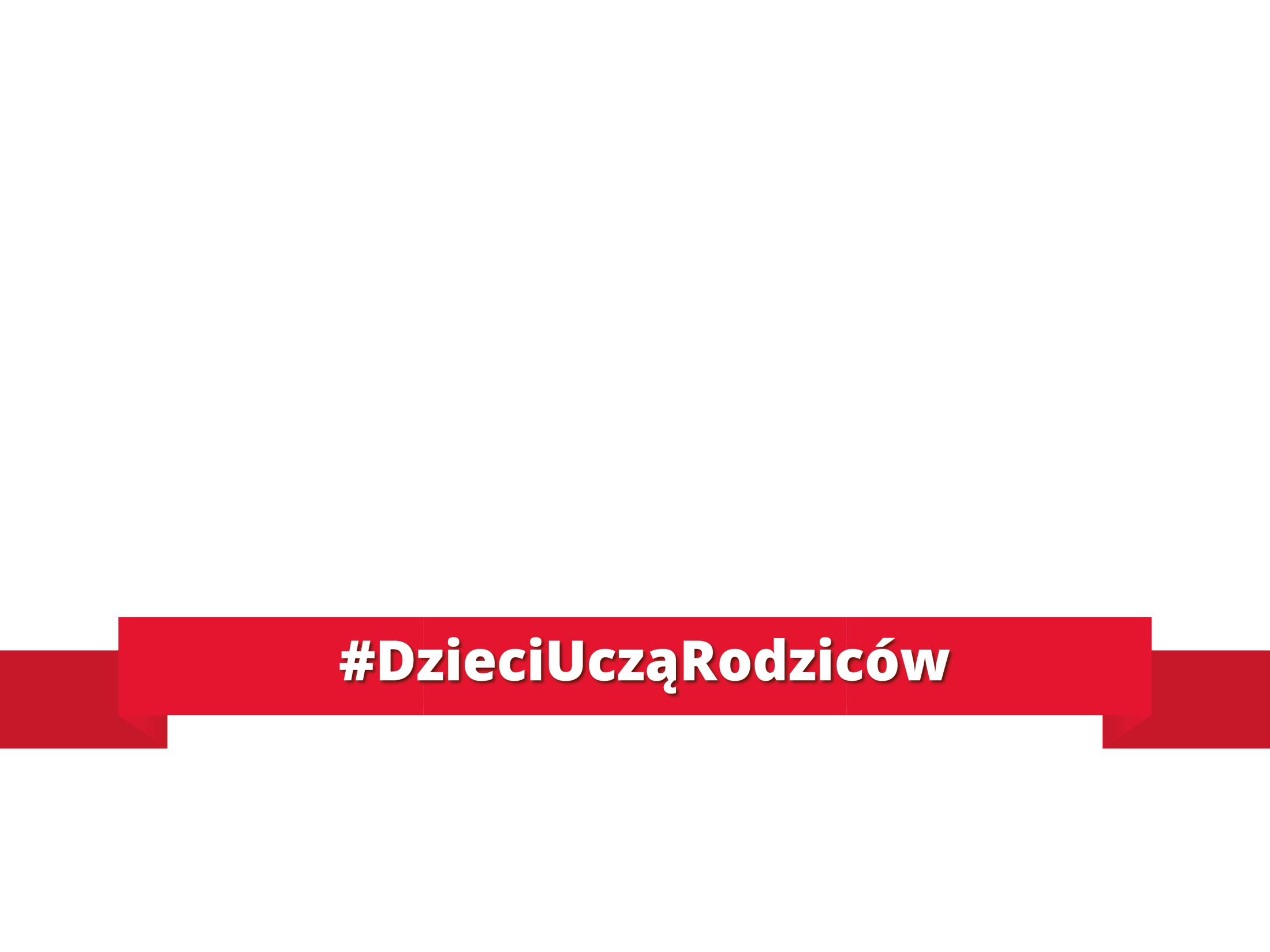 Hymn symbolem narodowym
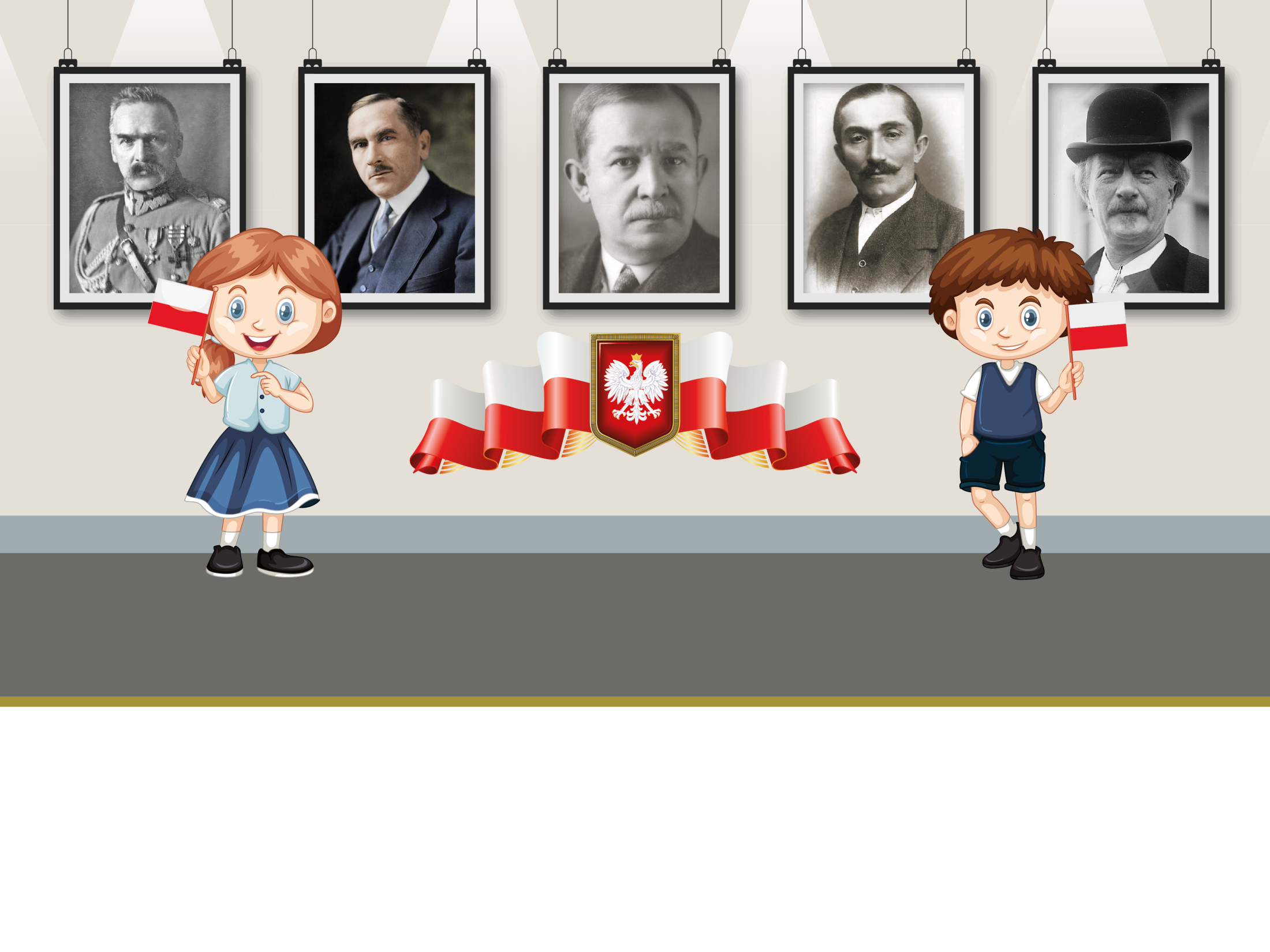 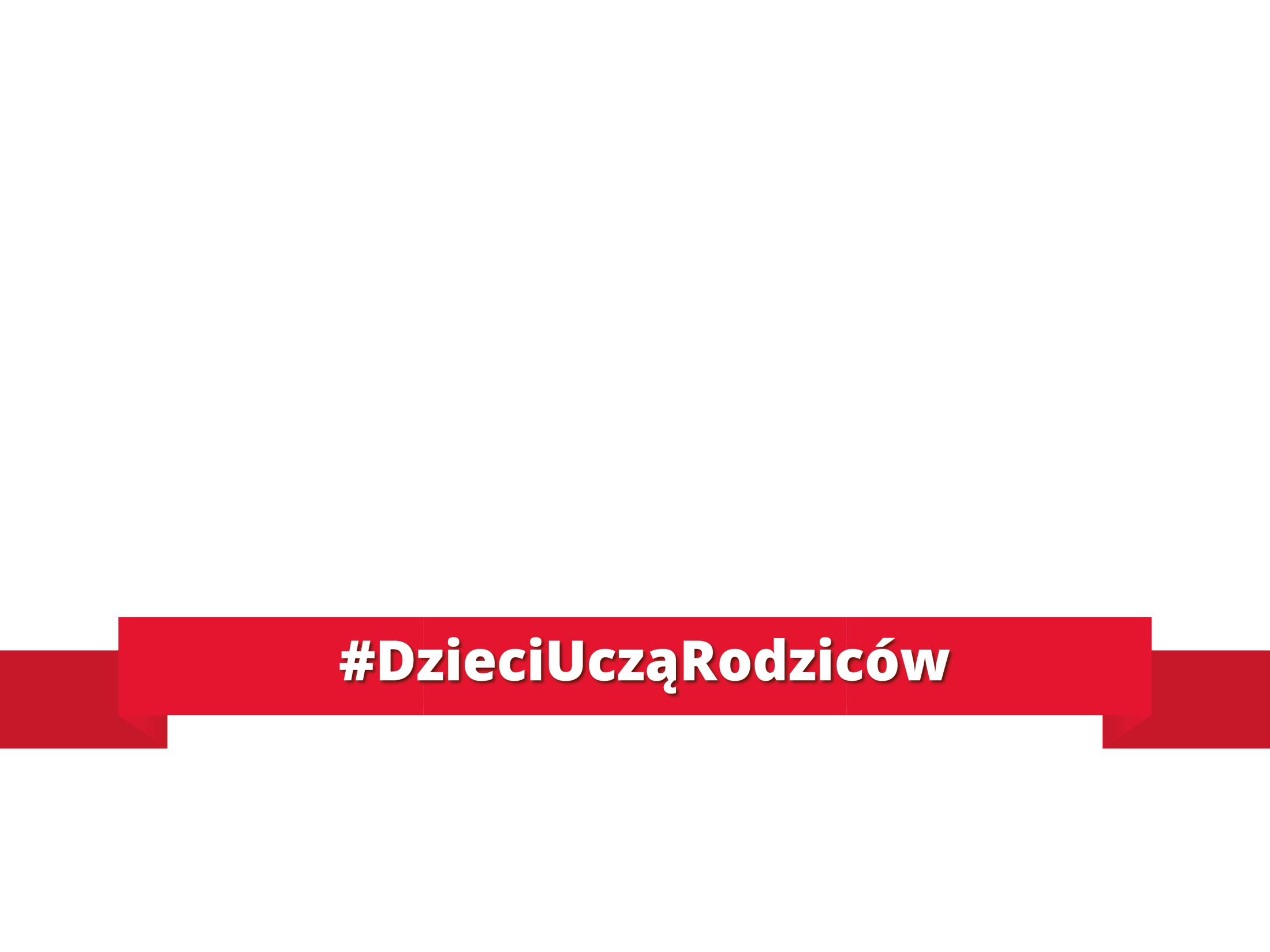 Twórcy niepodległej Polski
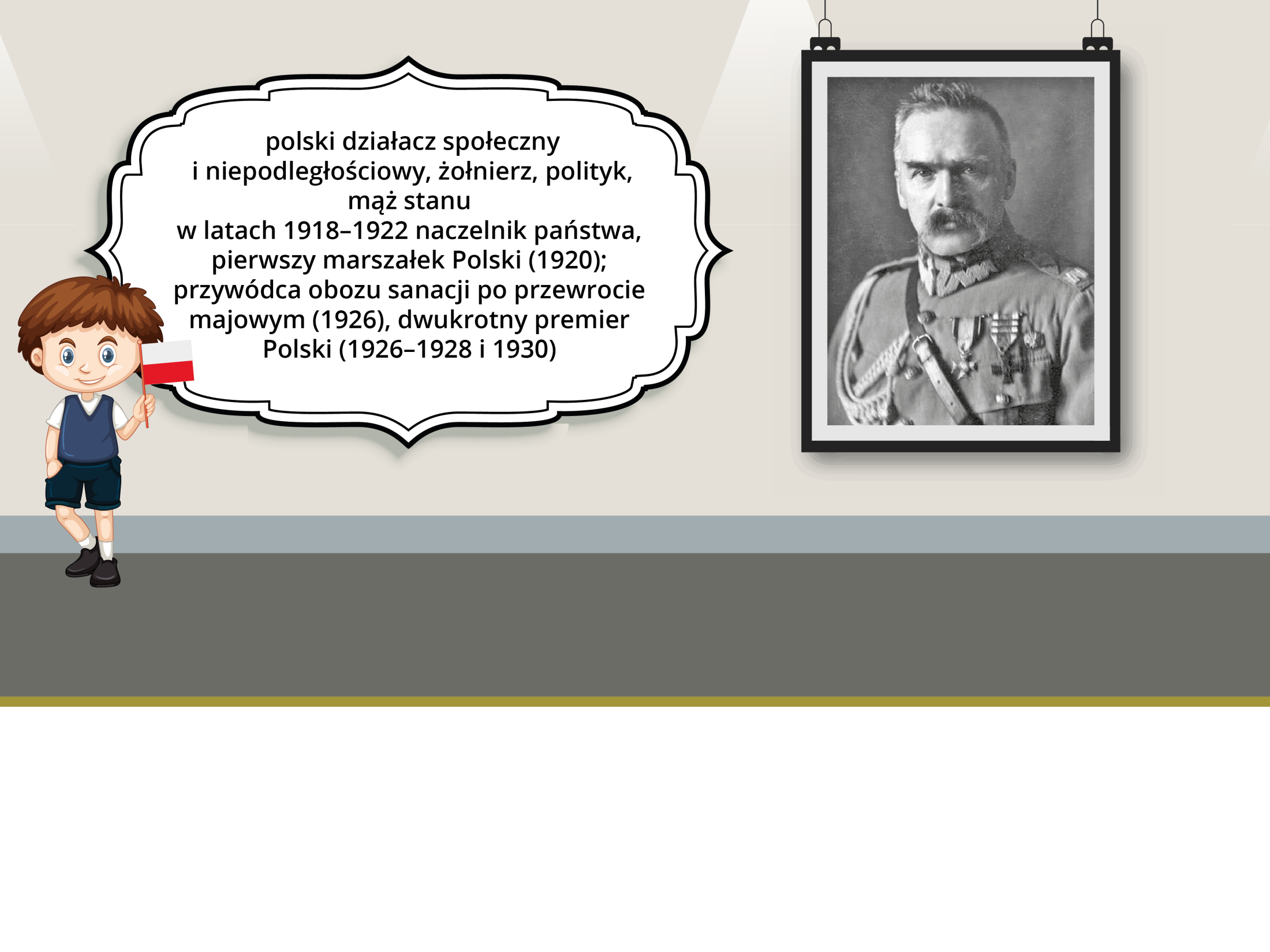 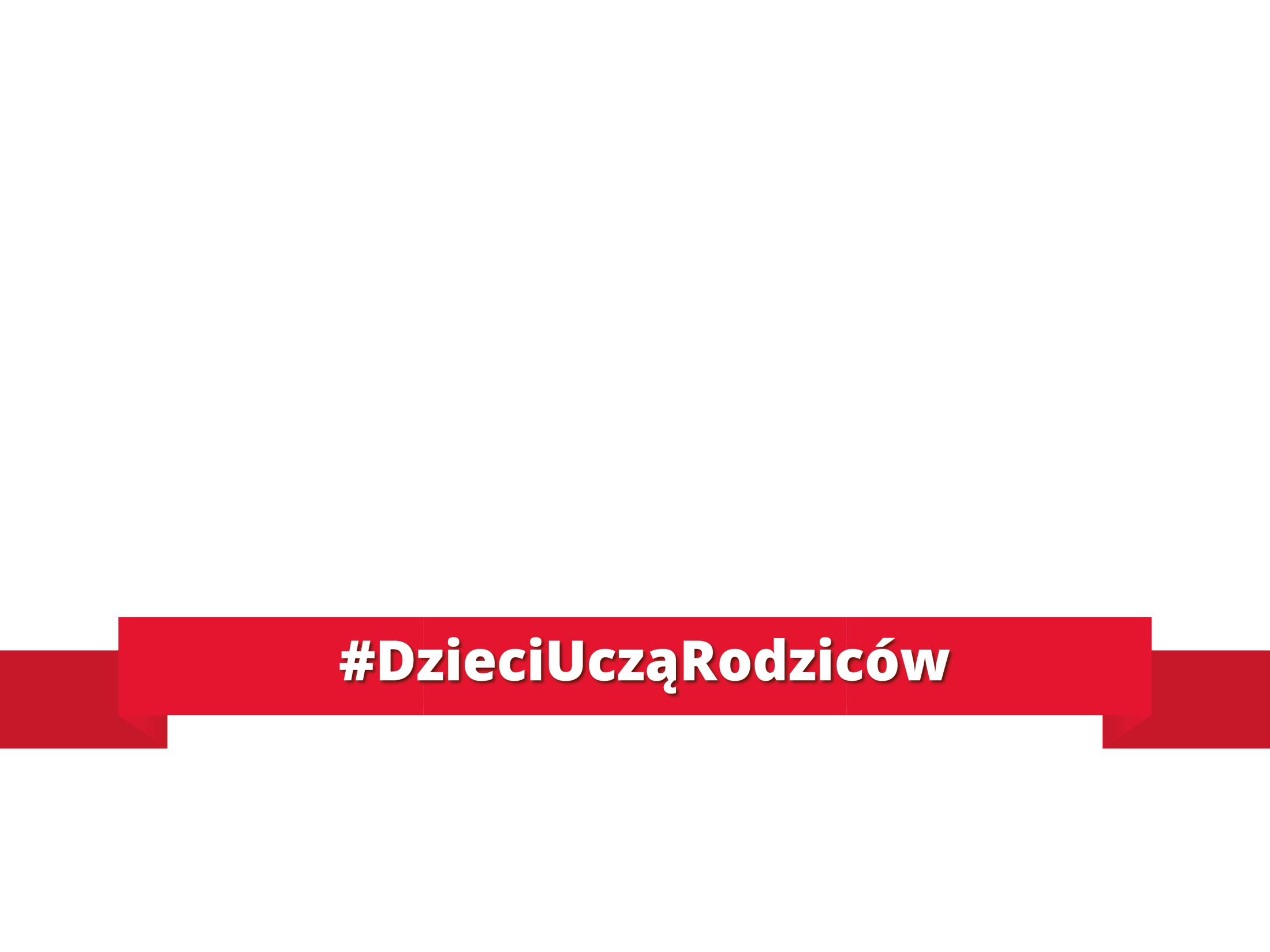 Józef Piłsudski
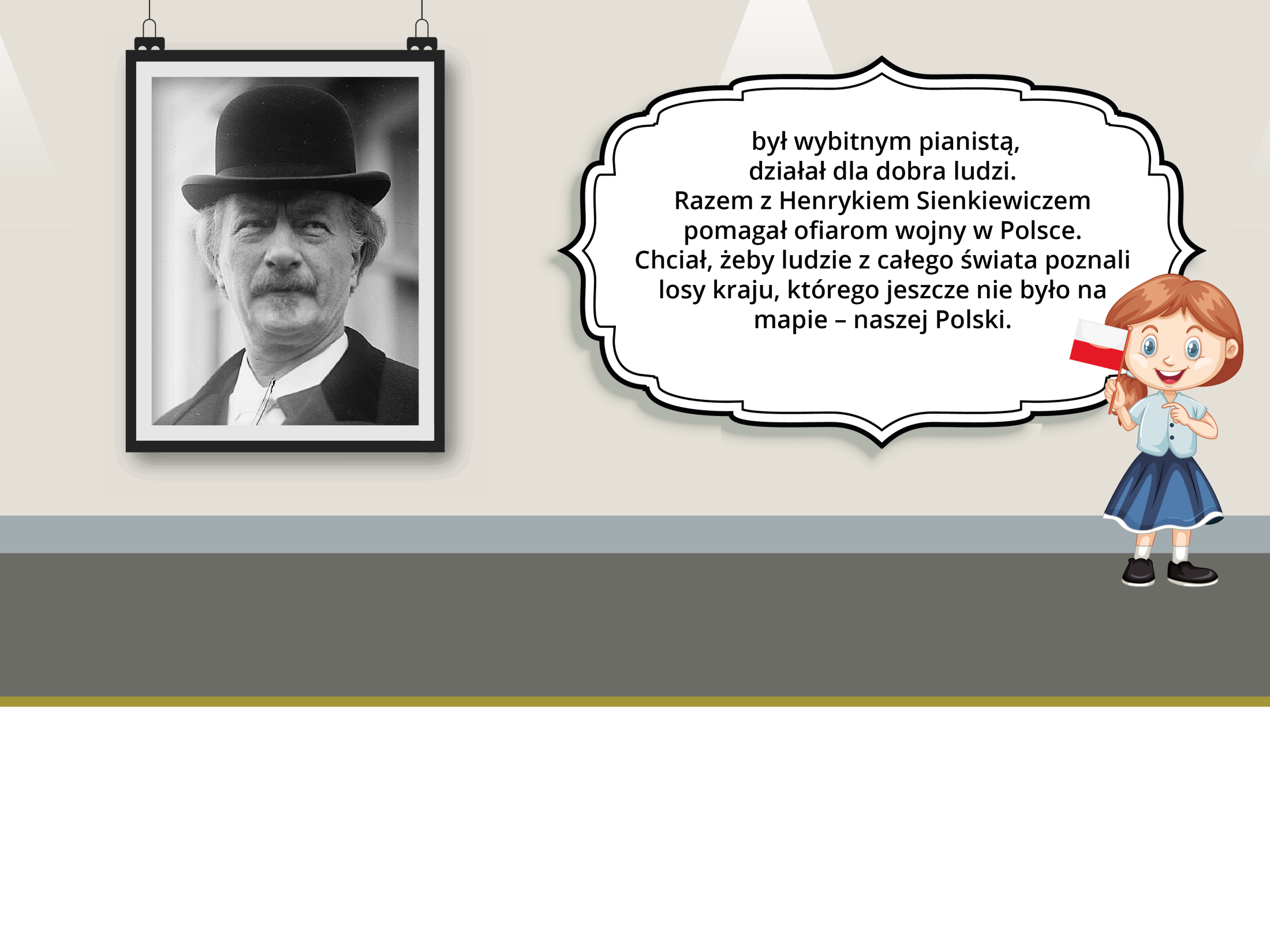 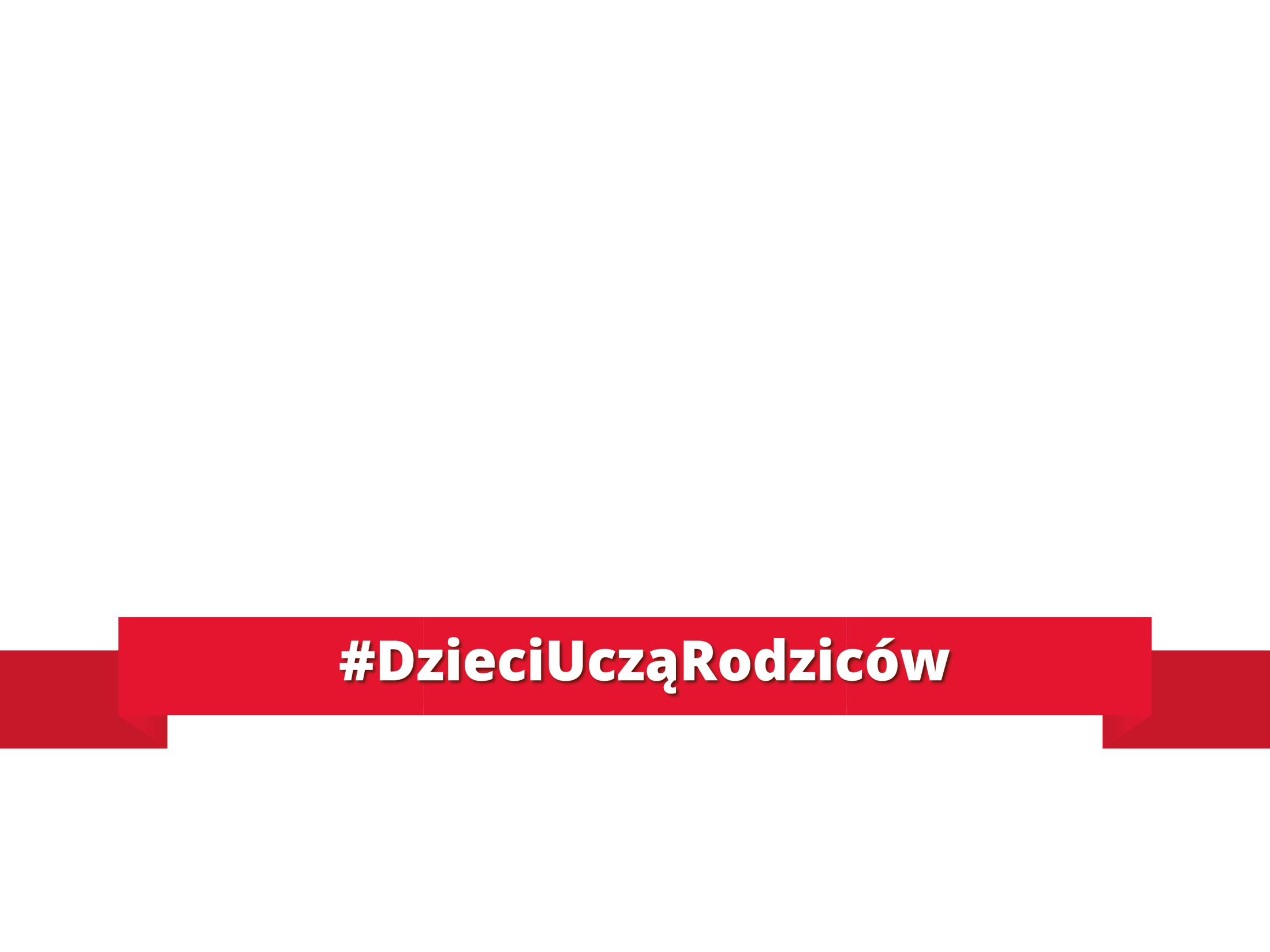 Ignacy Jan Paderewski
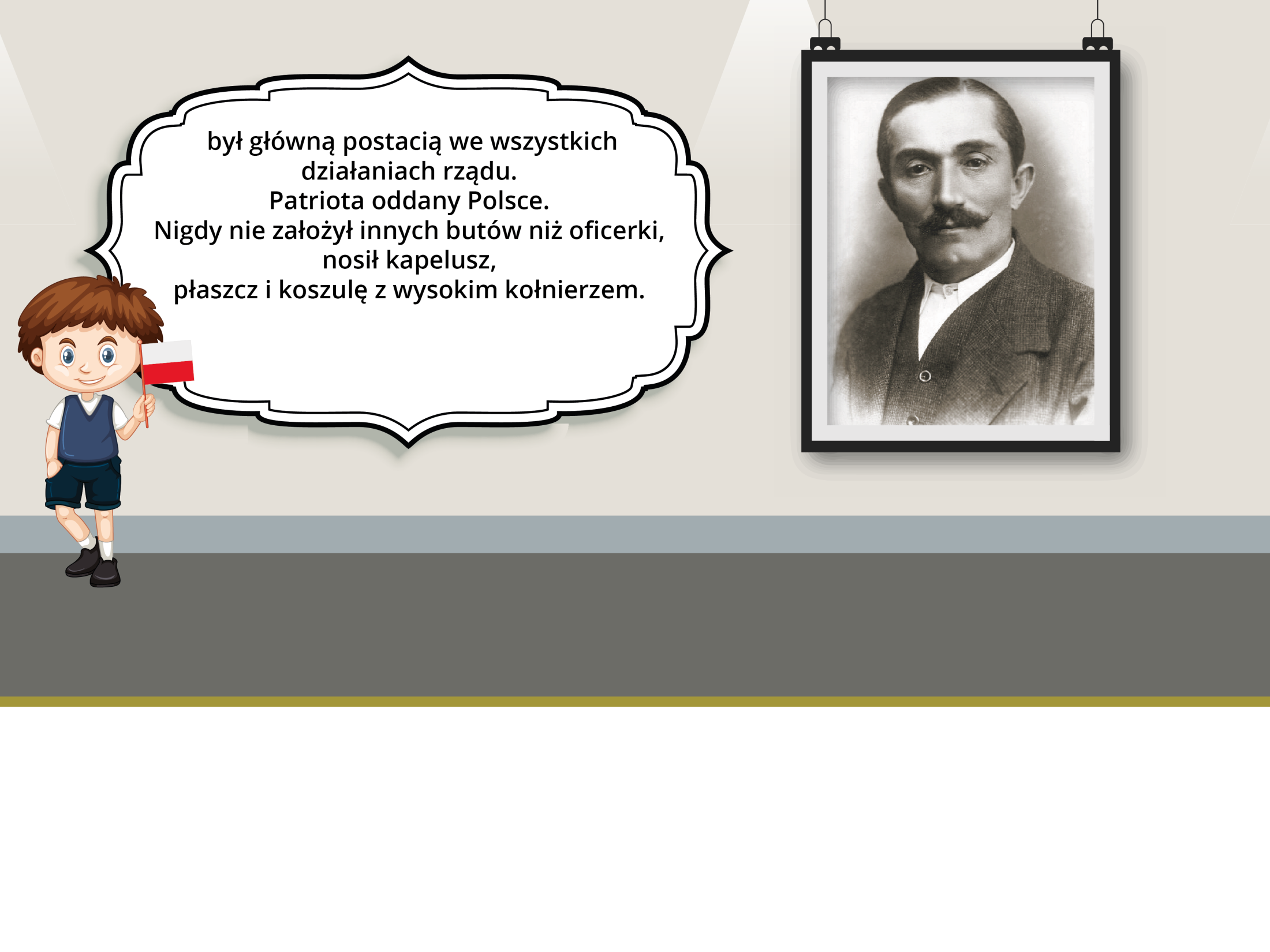 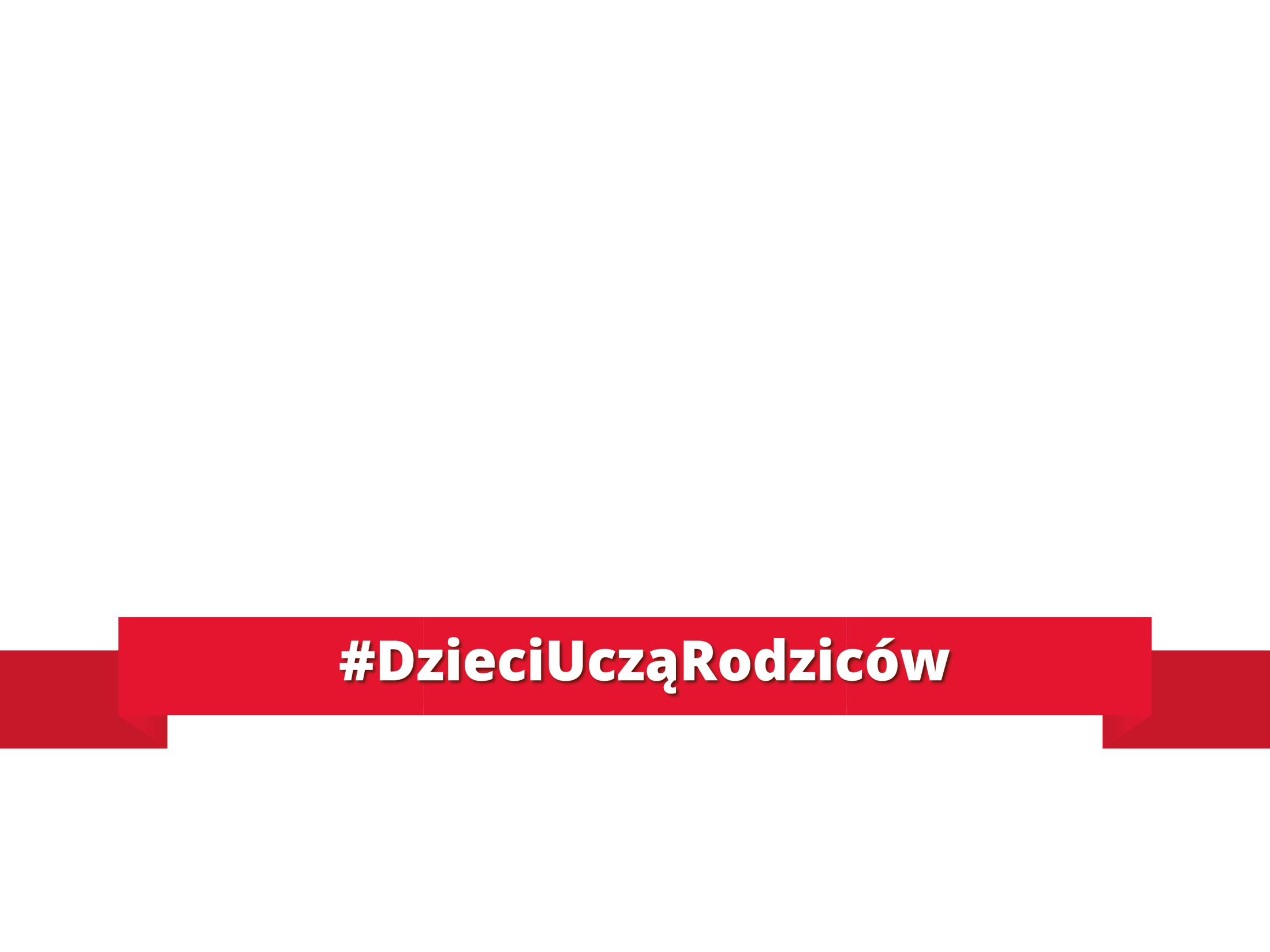 Wincenty Witos
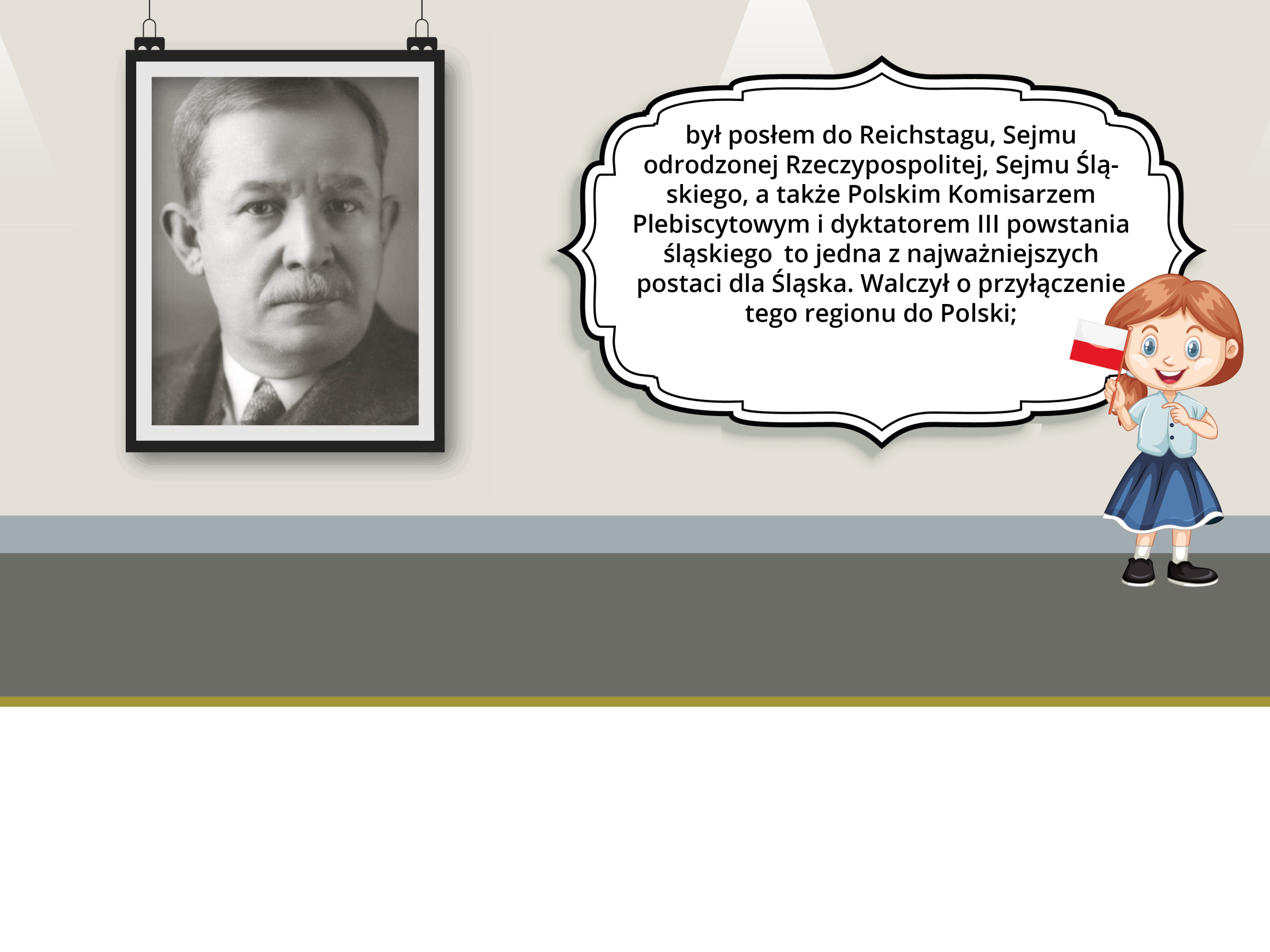 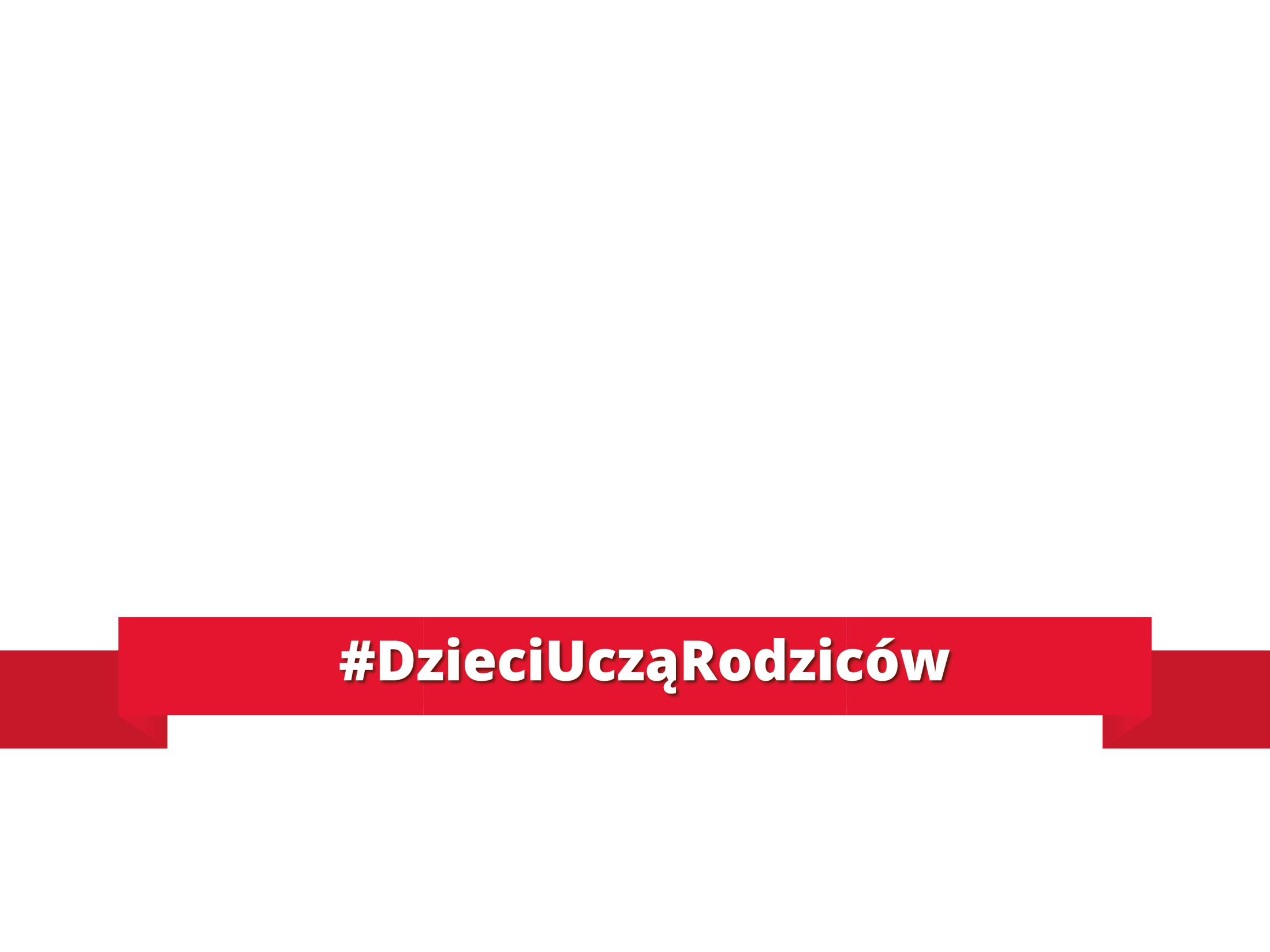 Wojciech Korfanty
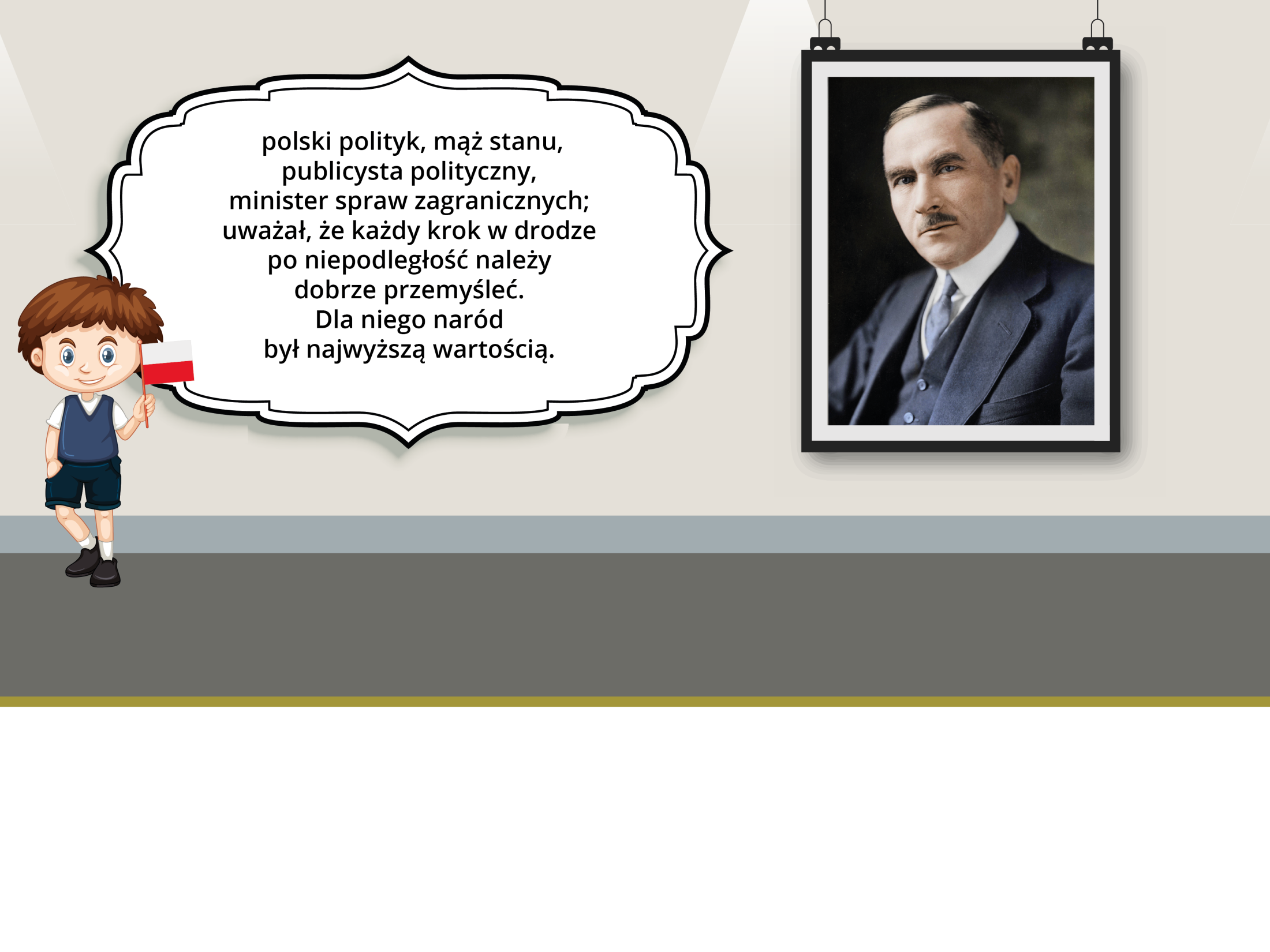 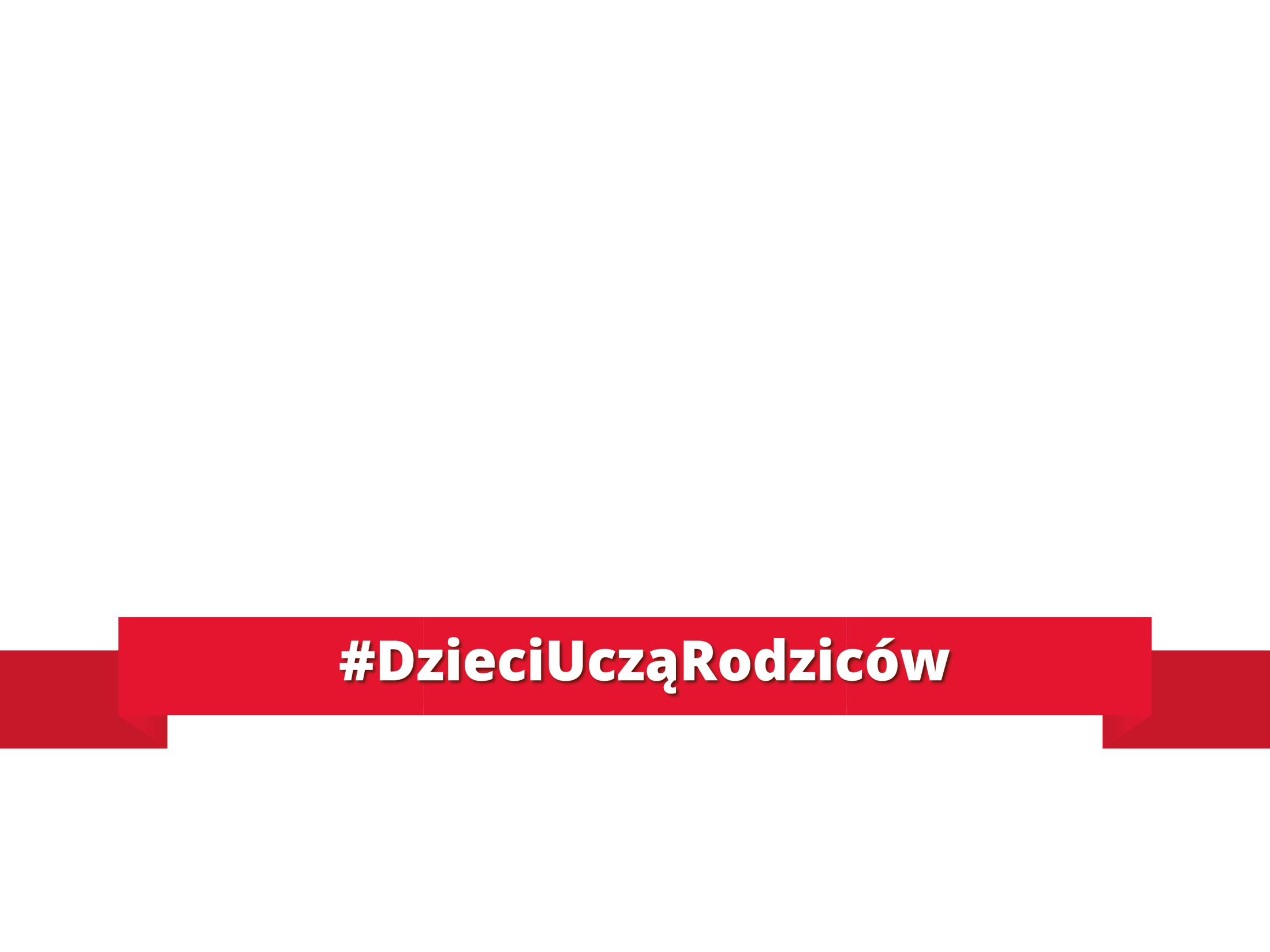 Roman Dmowski
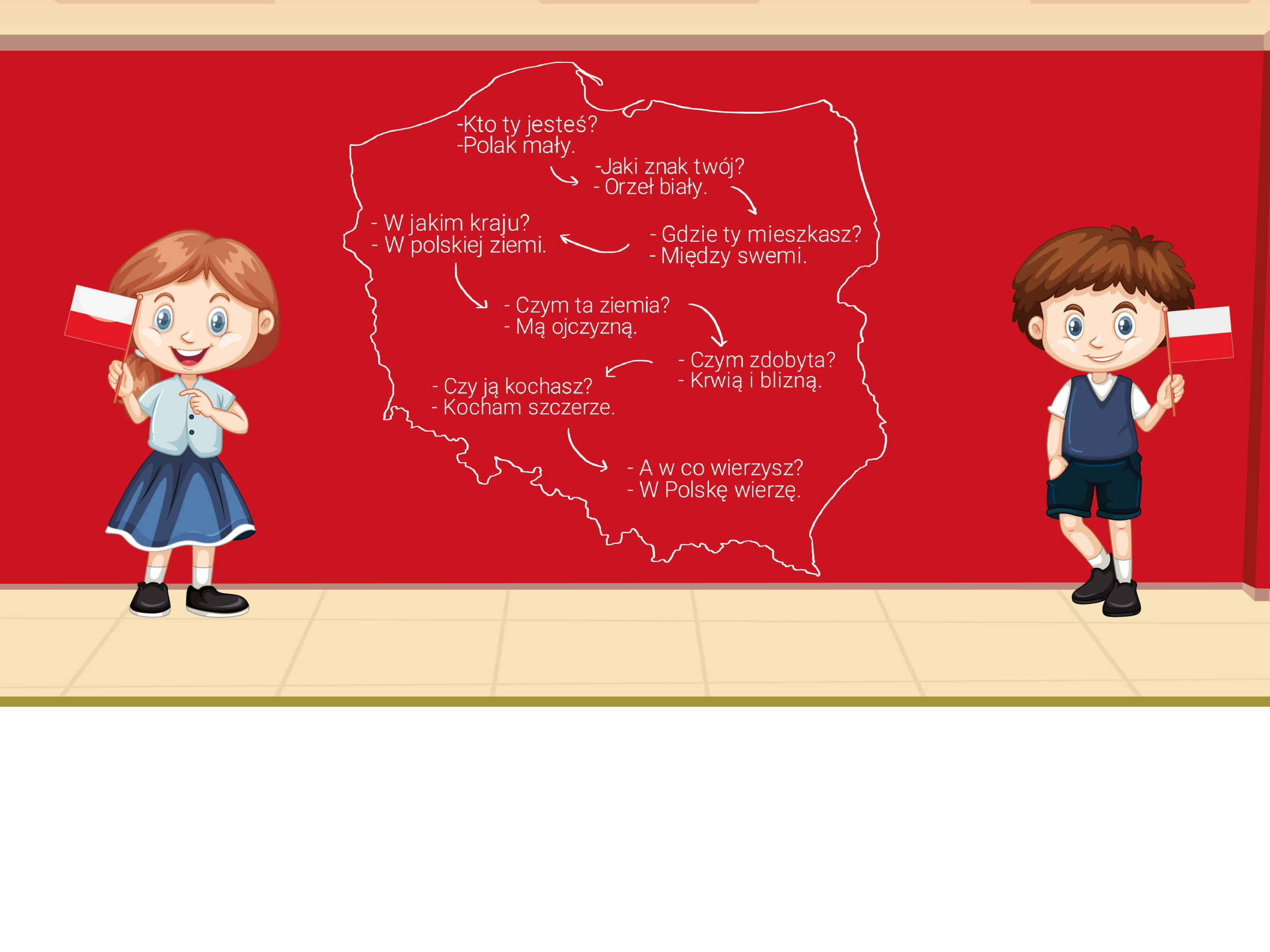 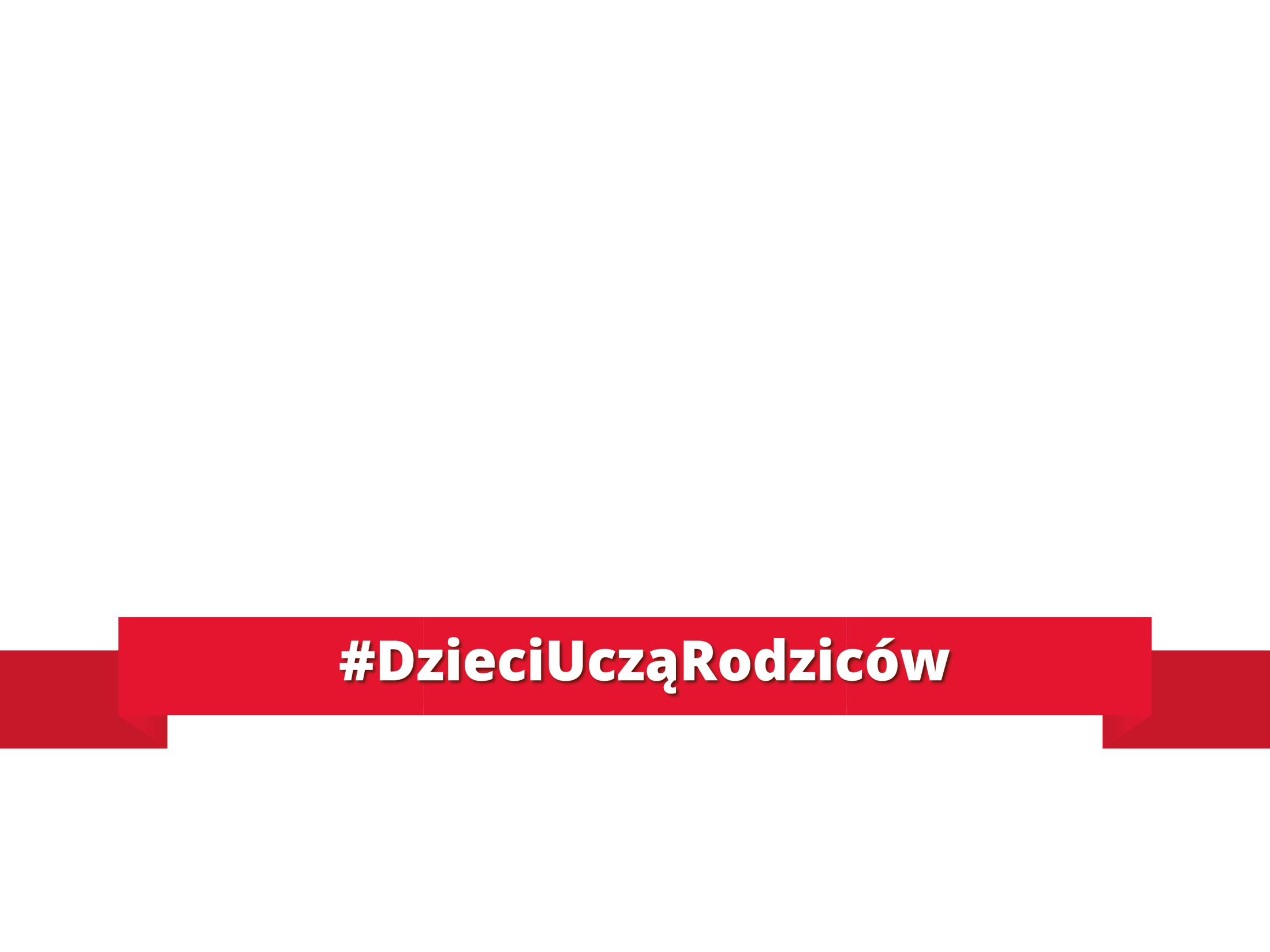 „Katechizm polskiego dziecka”
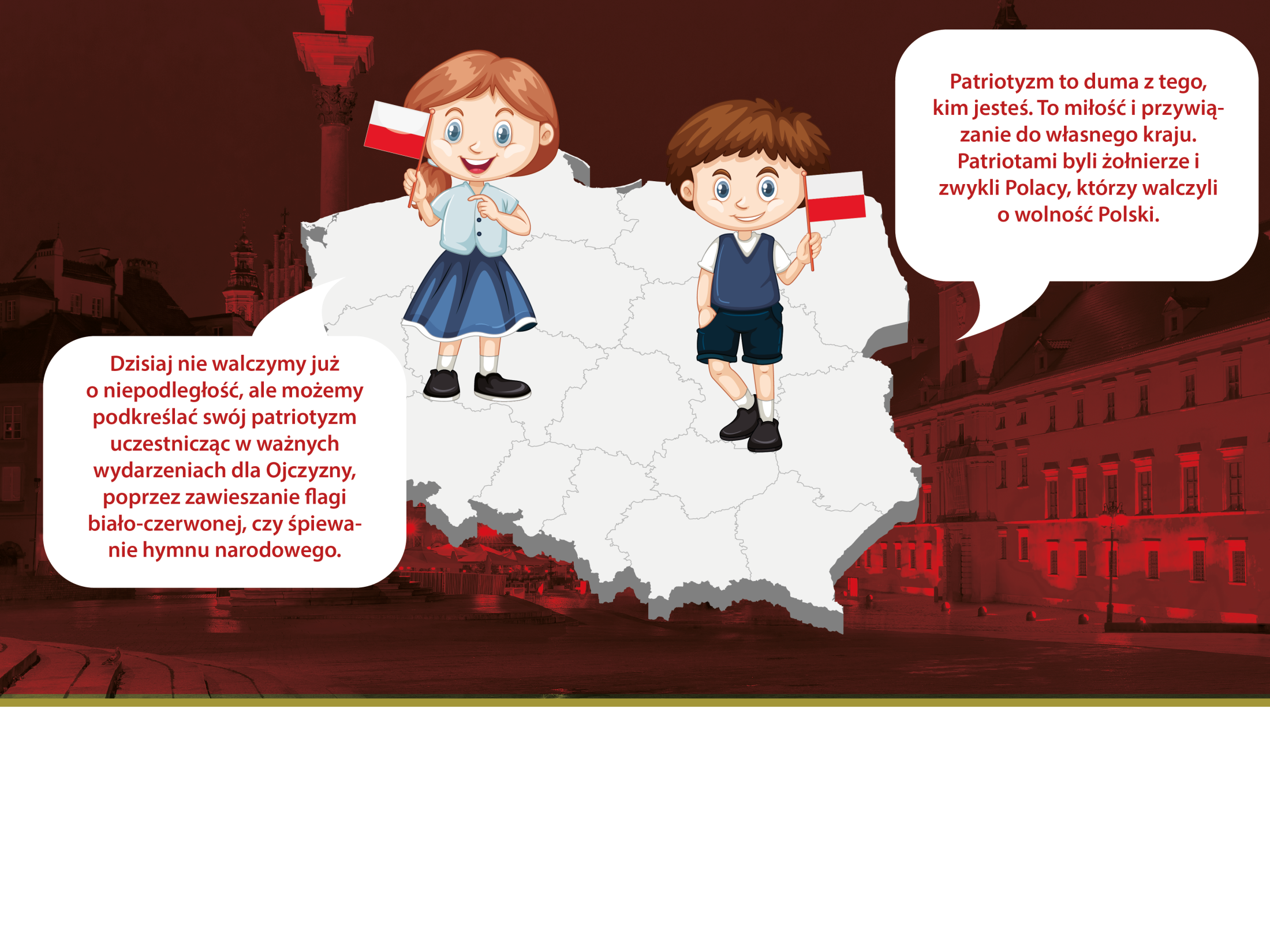 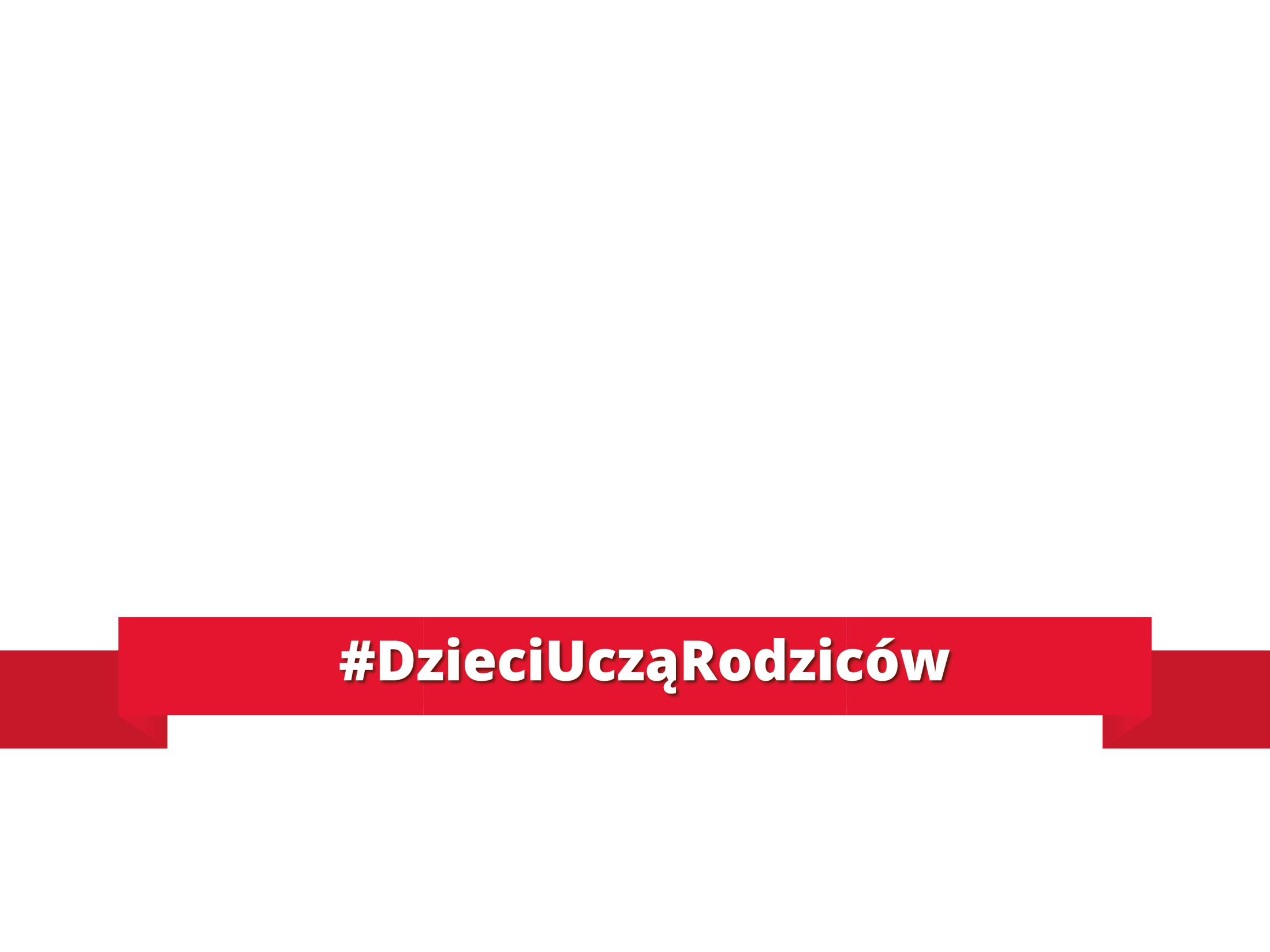 Patriotyzm
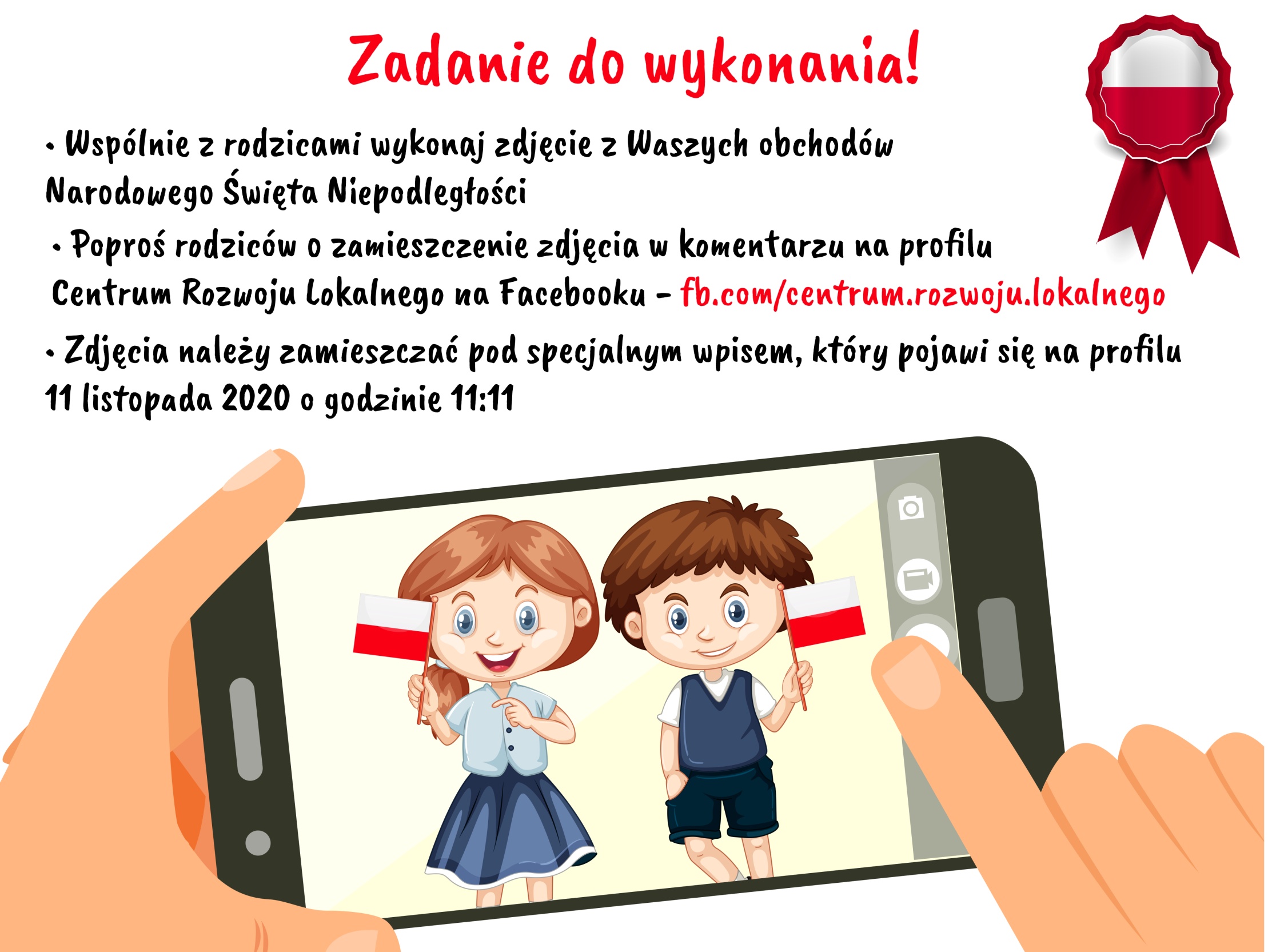